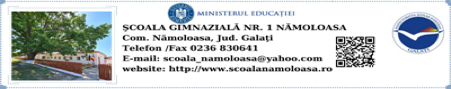 Activități extracurriculare 
an școlar 2023-2024
2023-2024
Săptămâna Educației Globale  noiembrie 2023
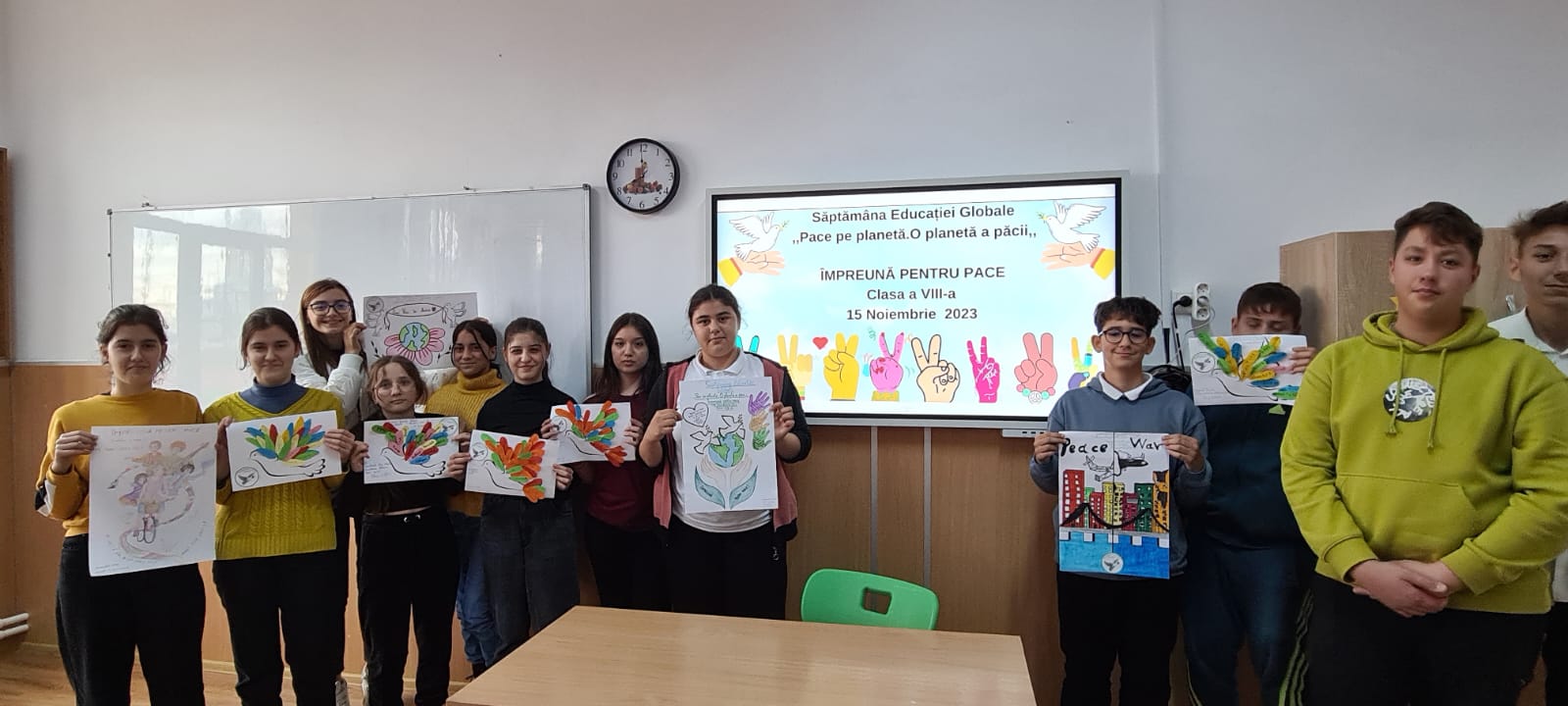 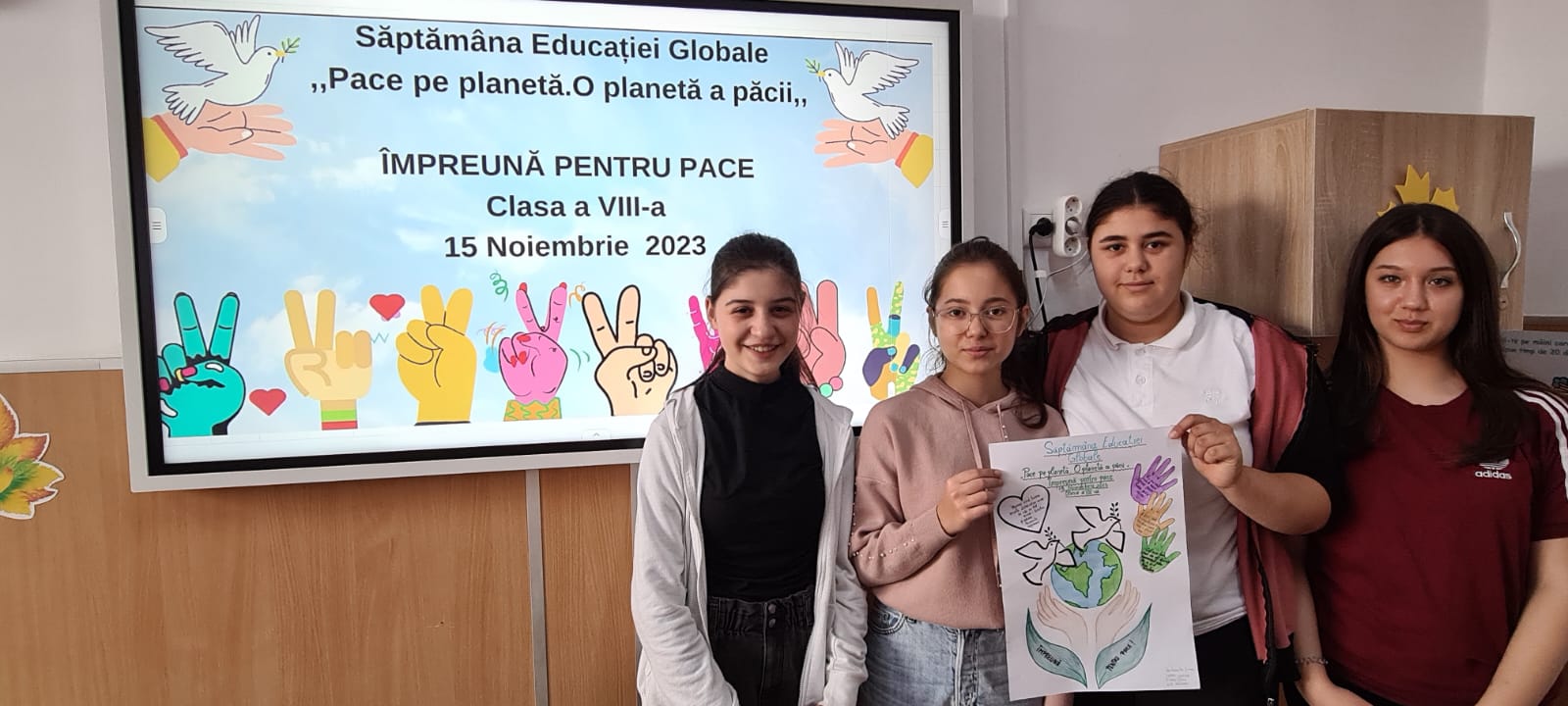 Săptămâna Educației Globale  noiembrie 2023
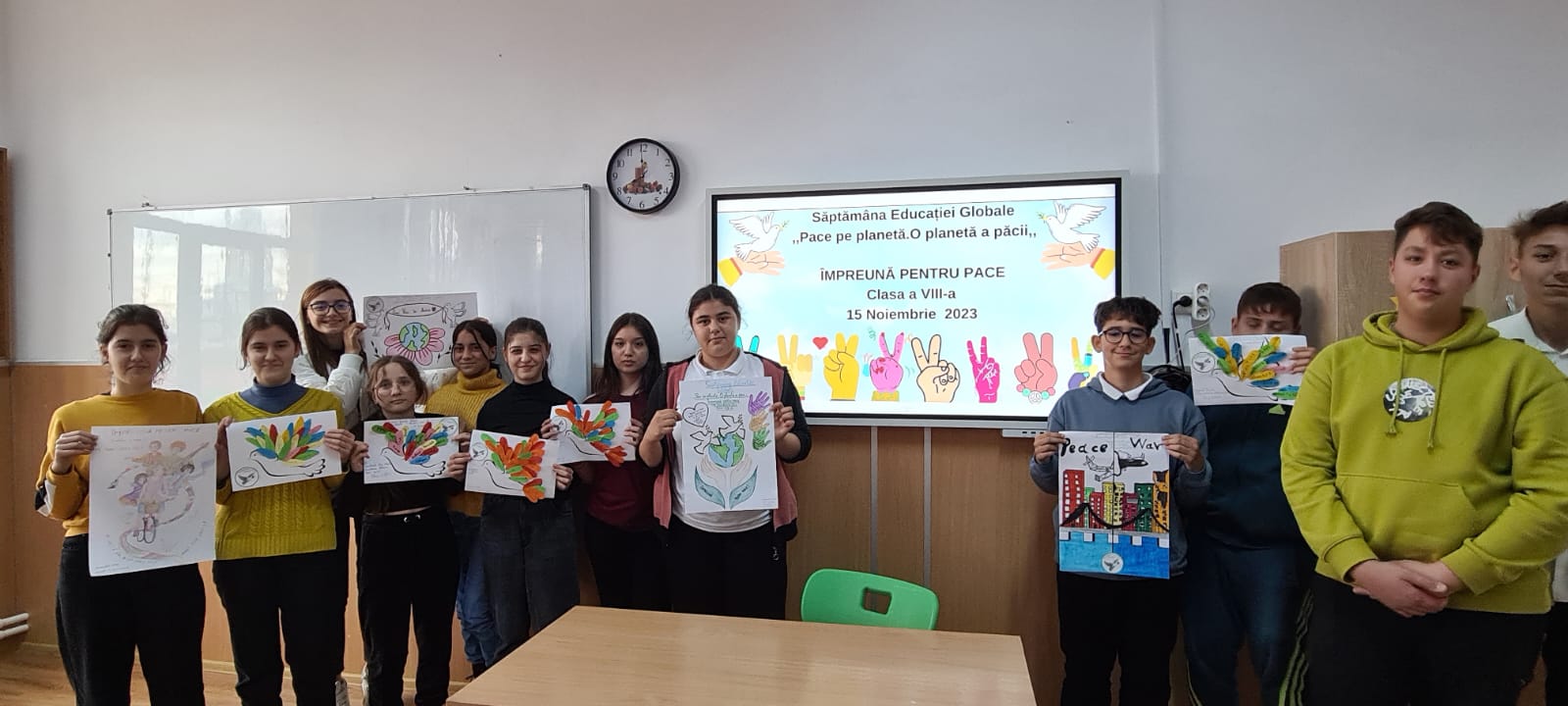 Săptămâna Educației Globale  noiembrie 2023
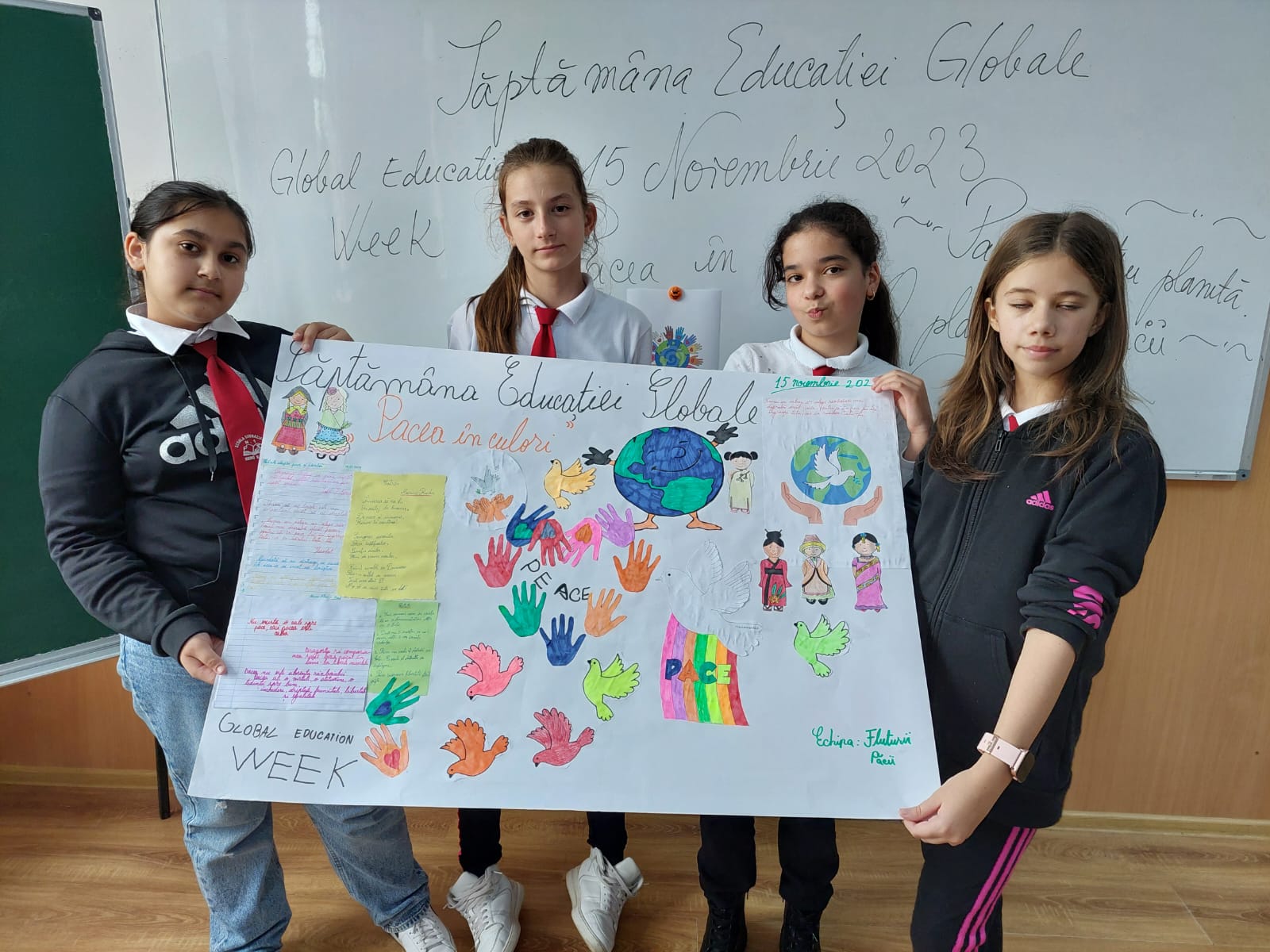 Săptămâna Educației Globale  noiembrie 2023
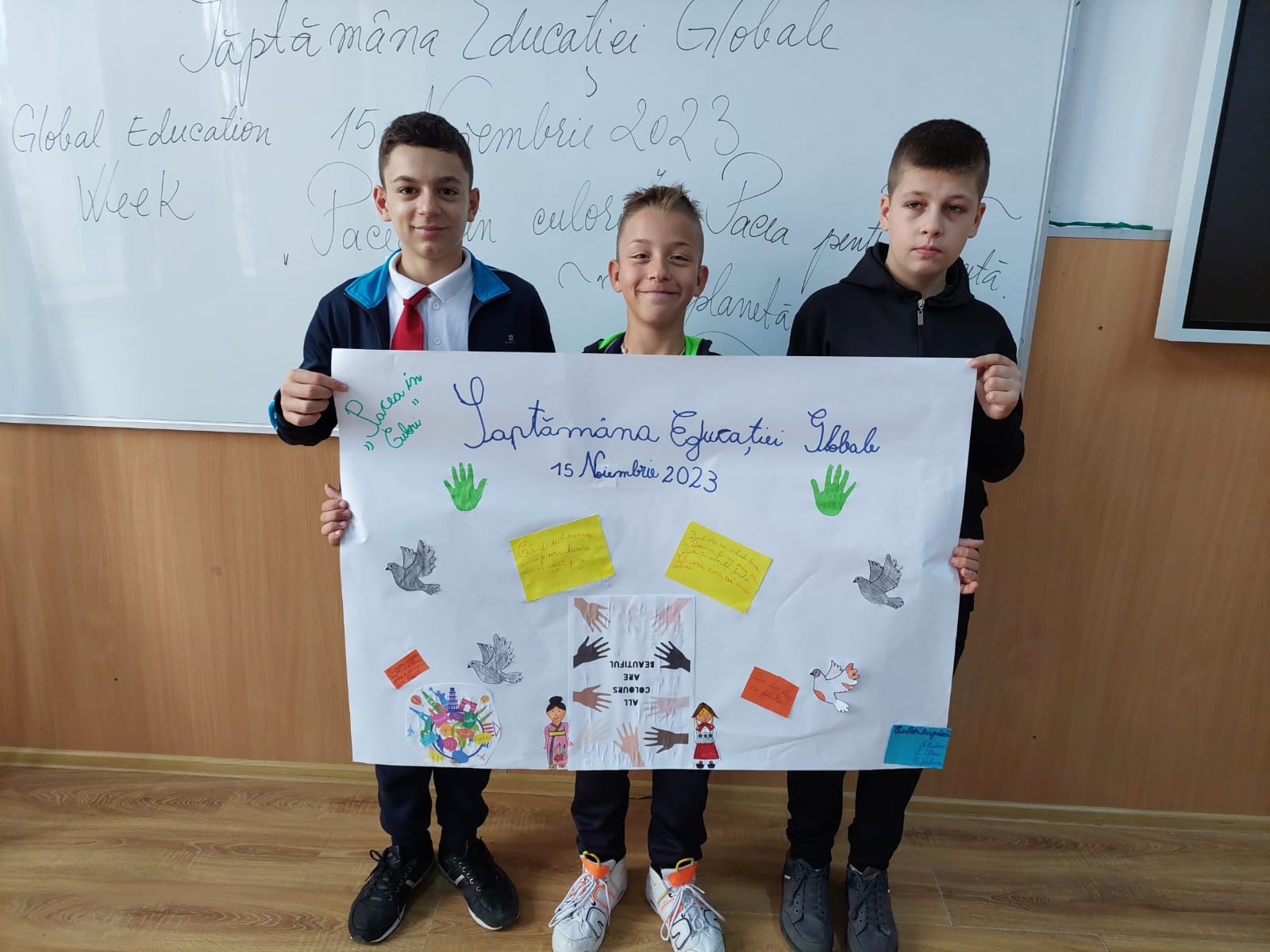 Săptămâna Educației Globale  noiembrie 2023
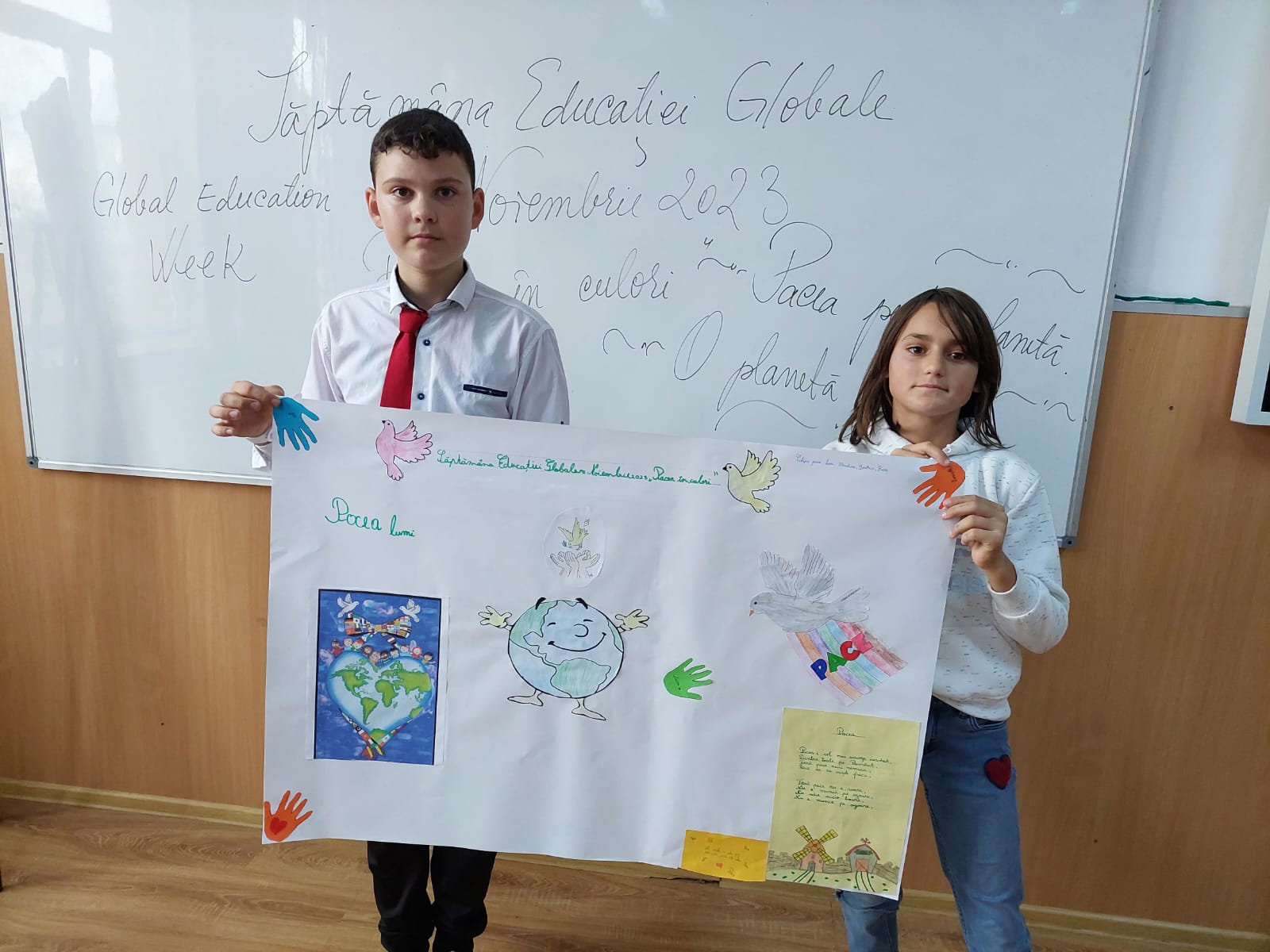 1 DECEMBRIE 2023- LA MULȚI ANI, ROMÂNIA!
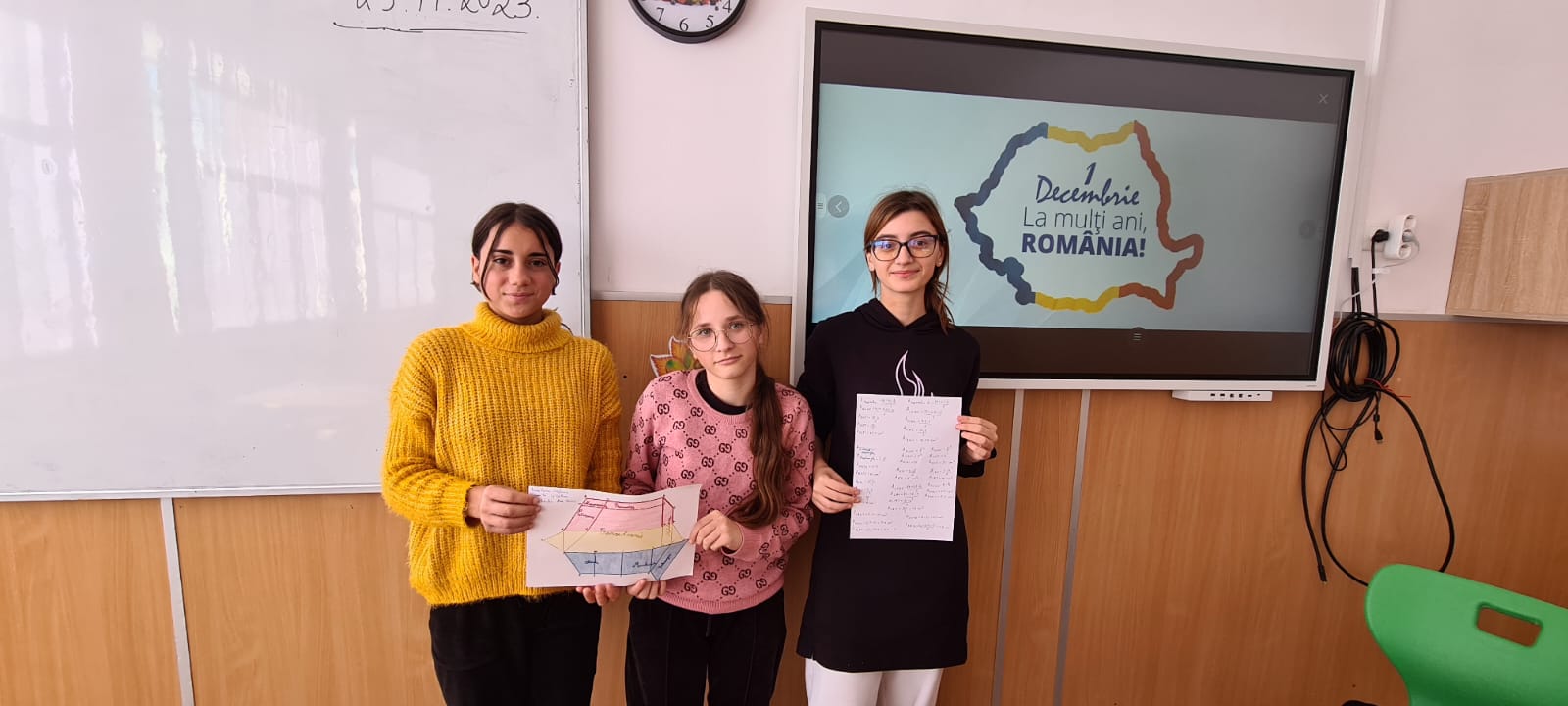 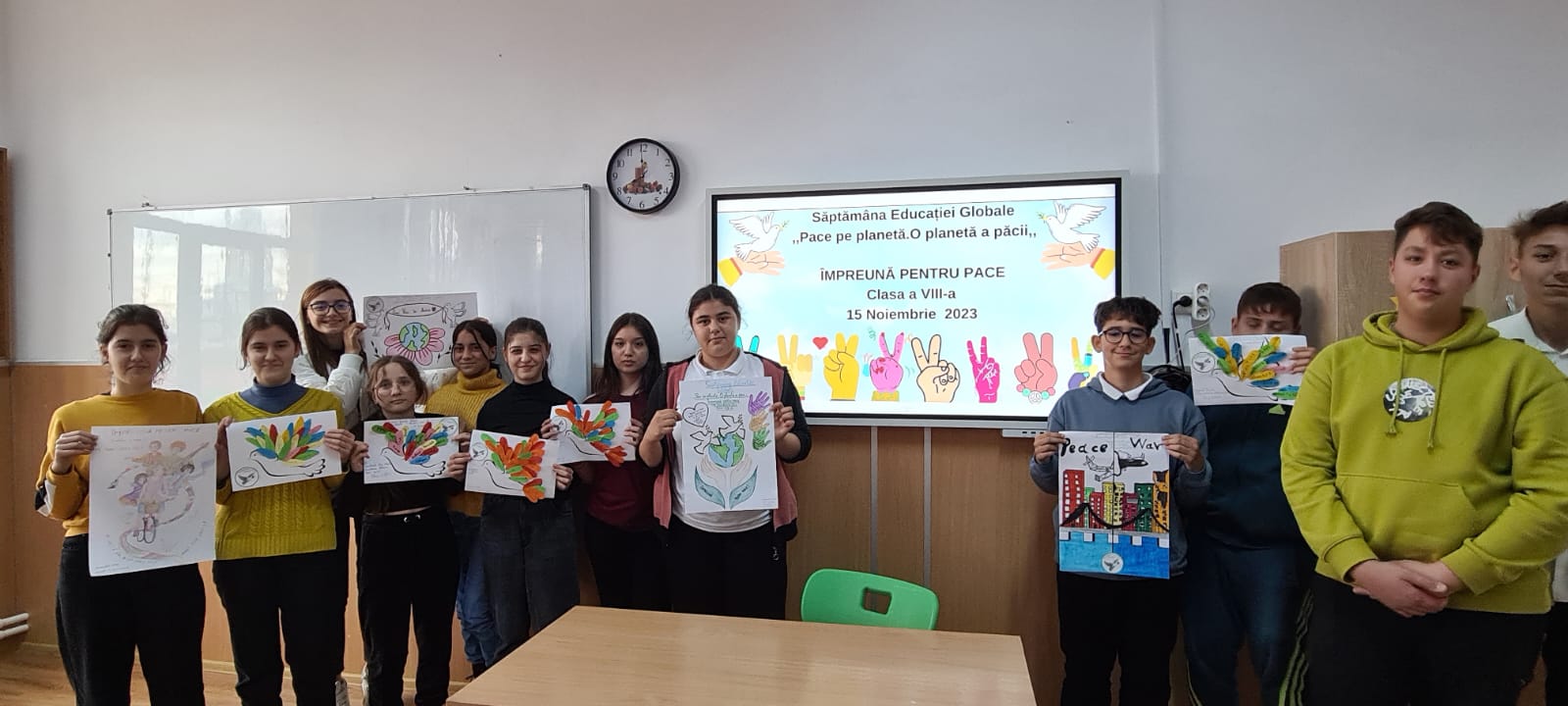 1 DECEMBRIE 2023- LA MULȚI ANI, ROMÂNIA!
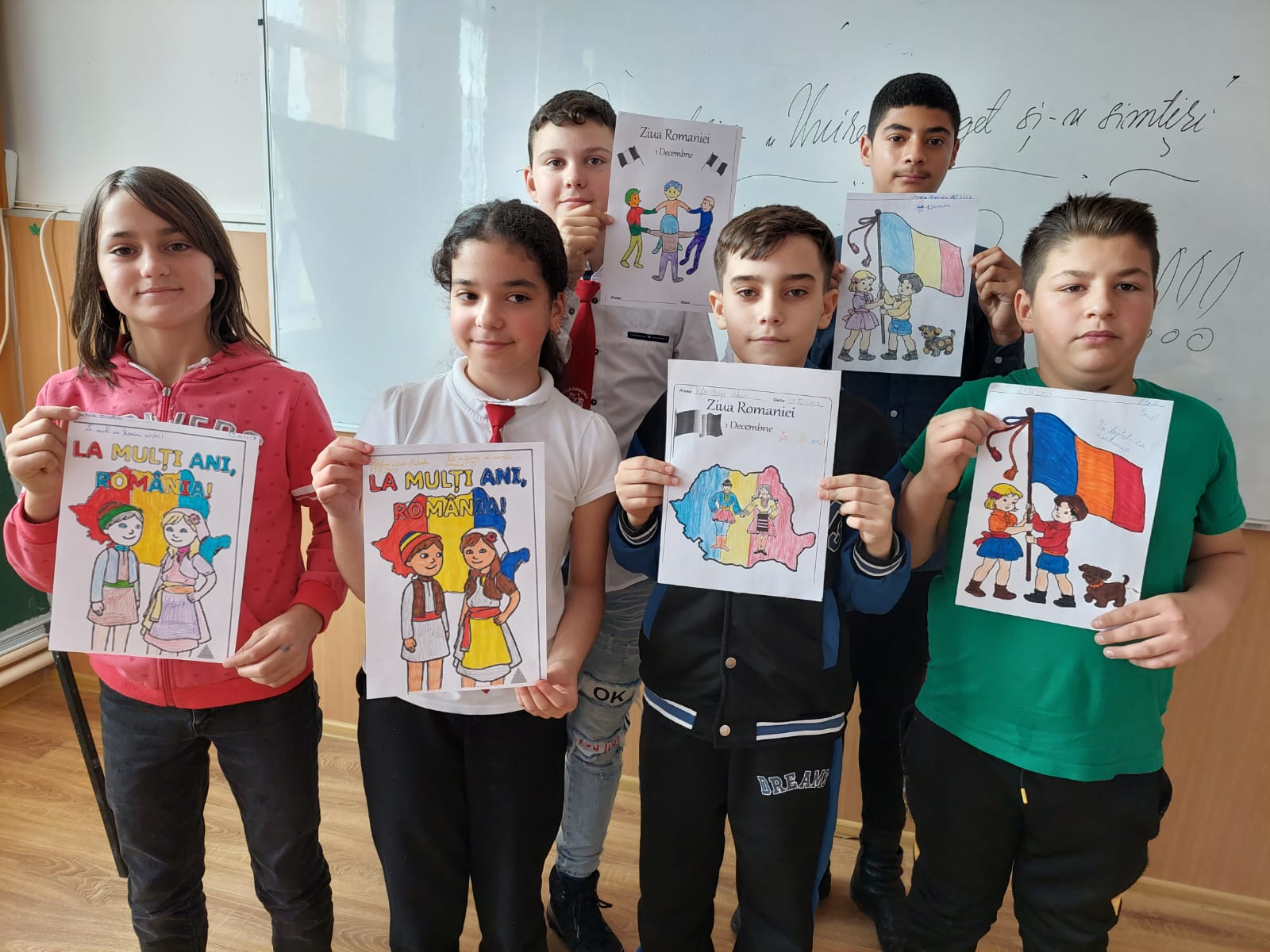 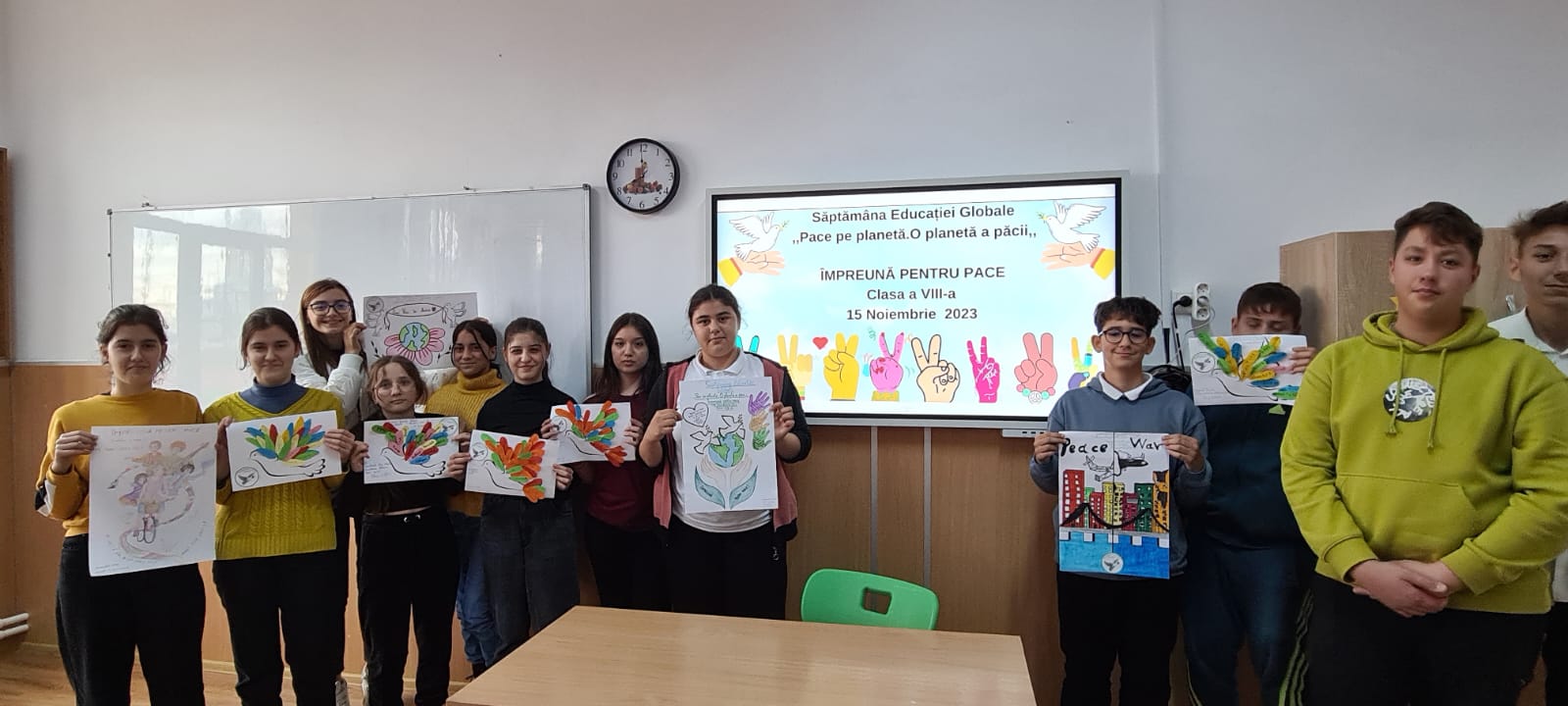 1 DECEMBRIE 2023- LA MULȚI ANI, ROMÂNIA!
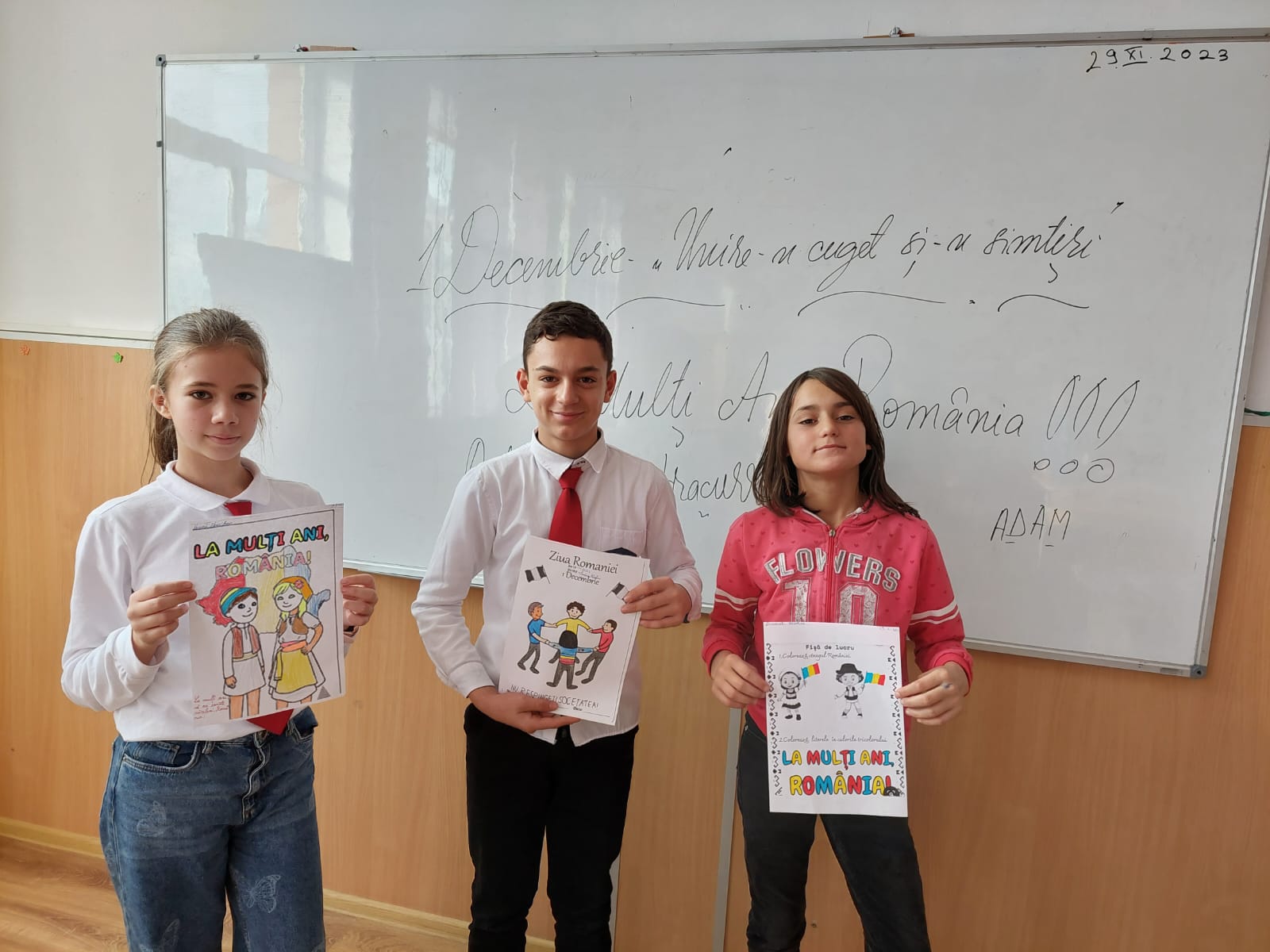 SECRET SANTA- DECEMBRIE 2023
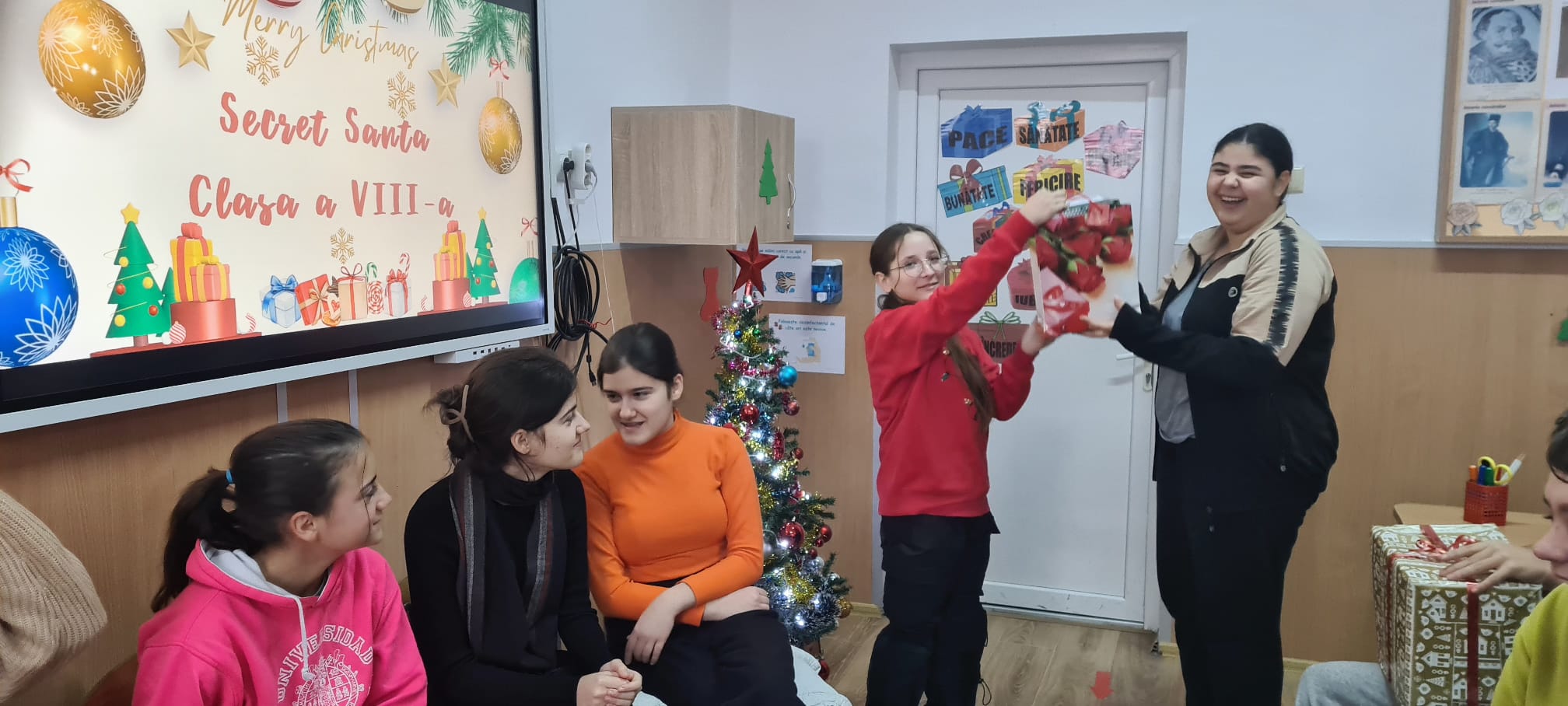 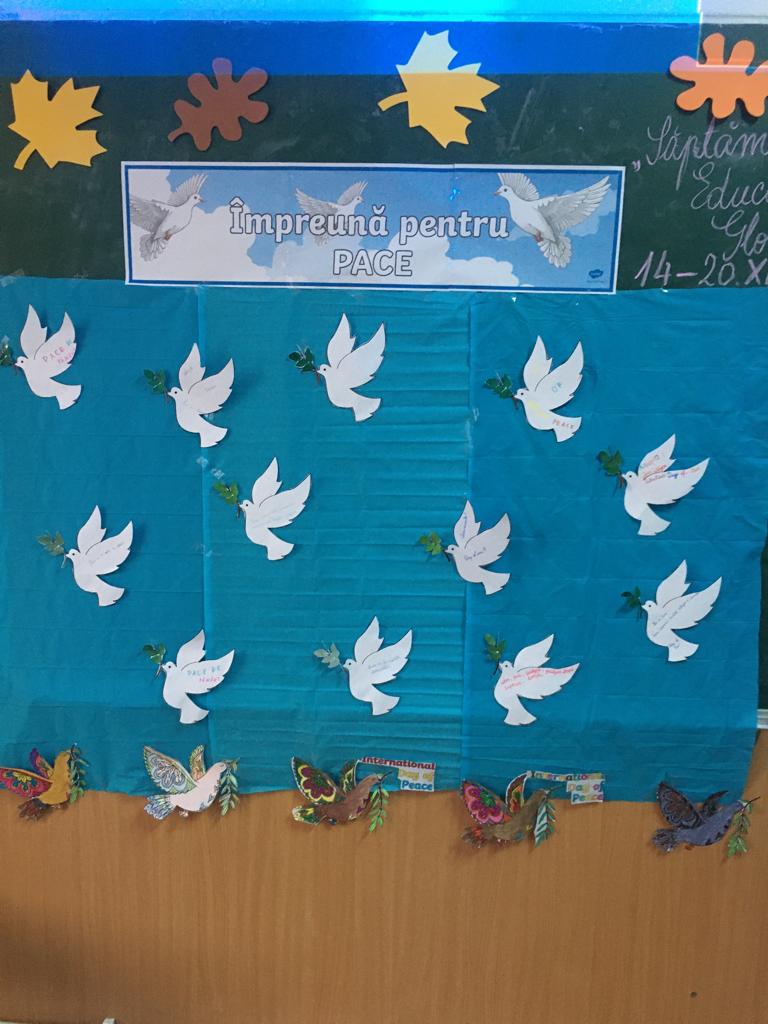 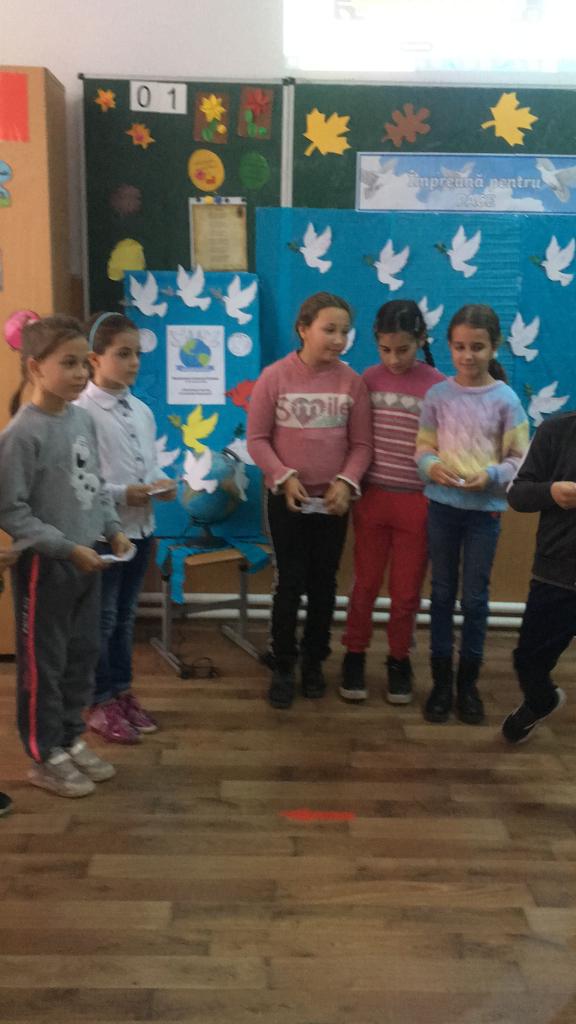 SECRET SANTA- DECEMBRIE 2023
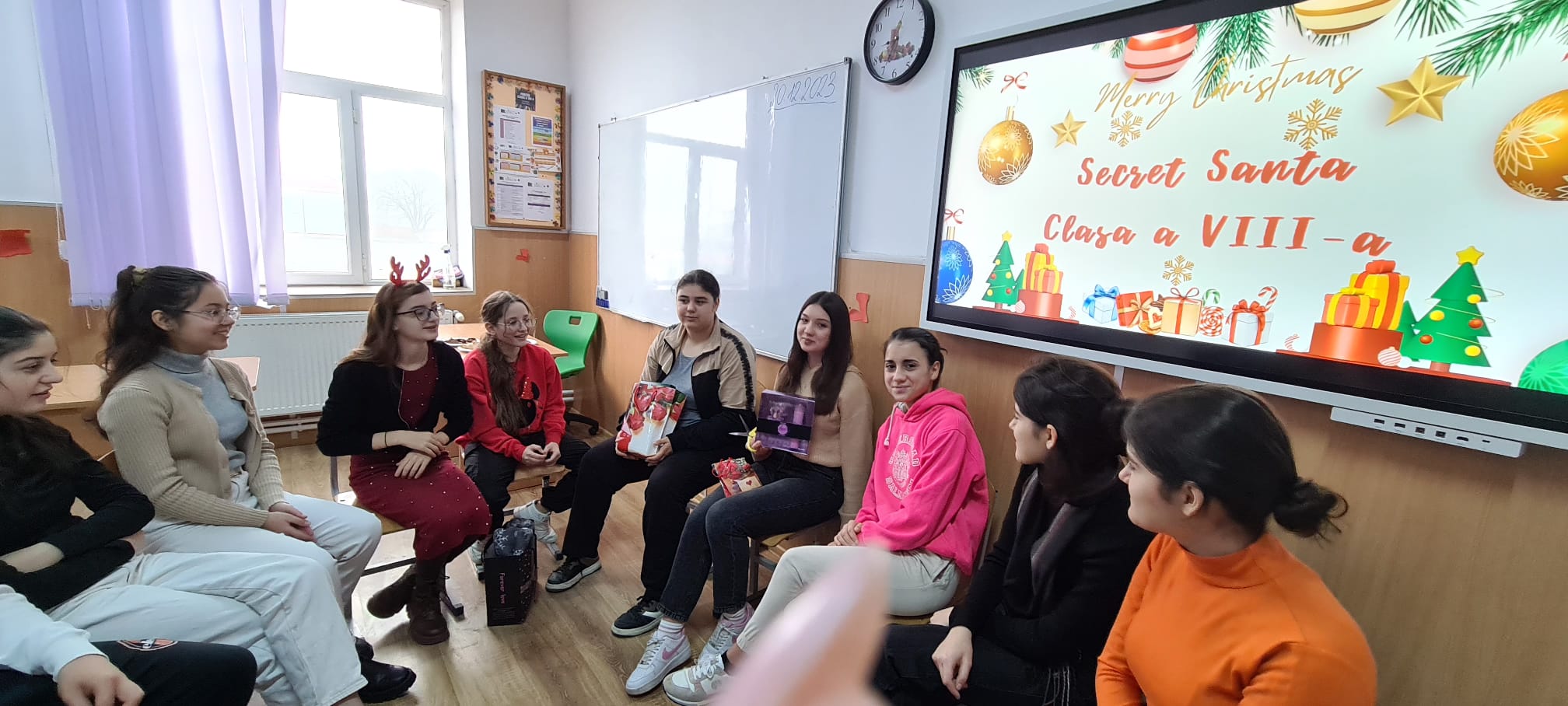 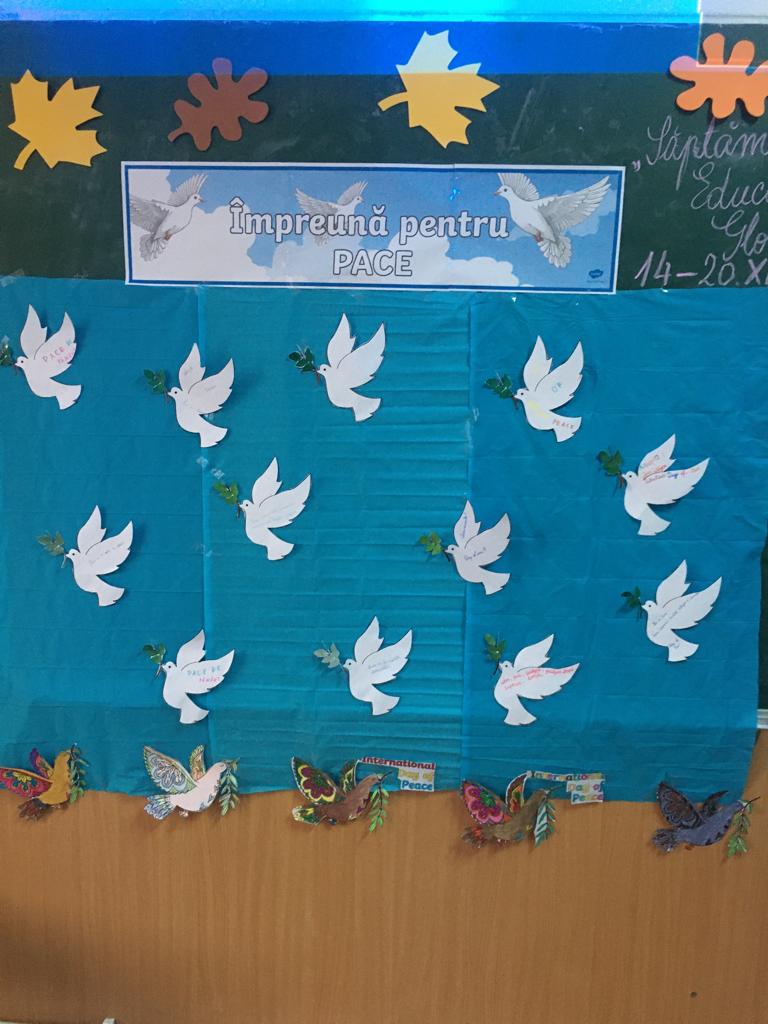 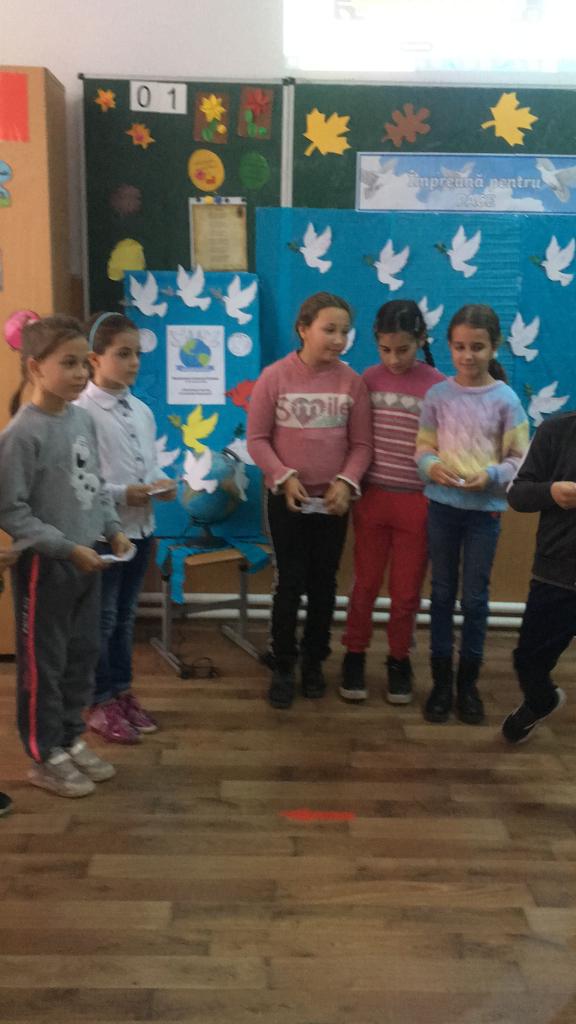 SECRET SANTA- DECEMBRIE 2023
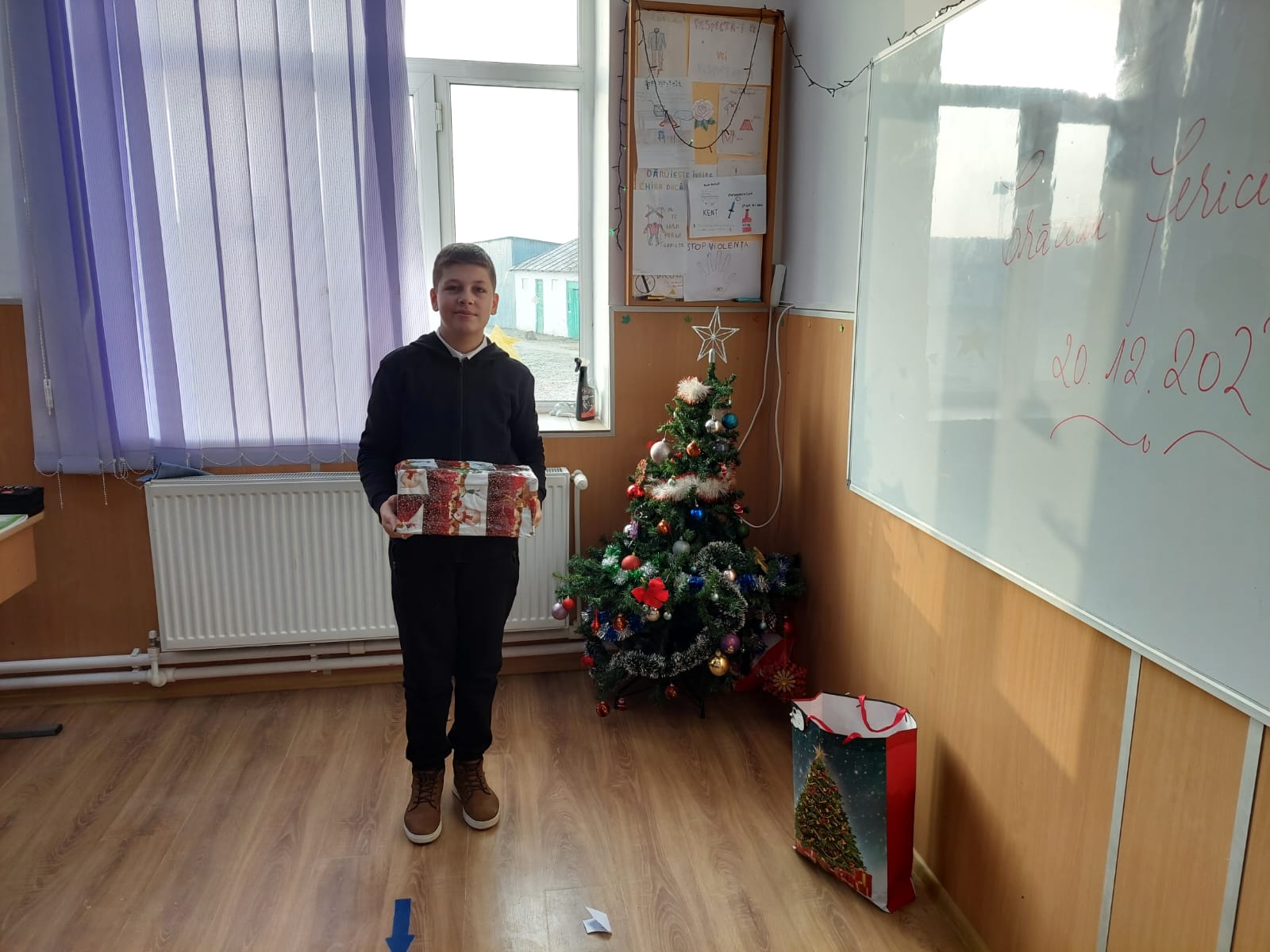 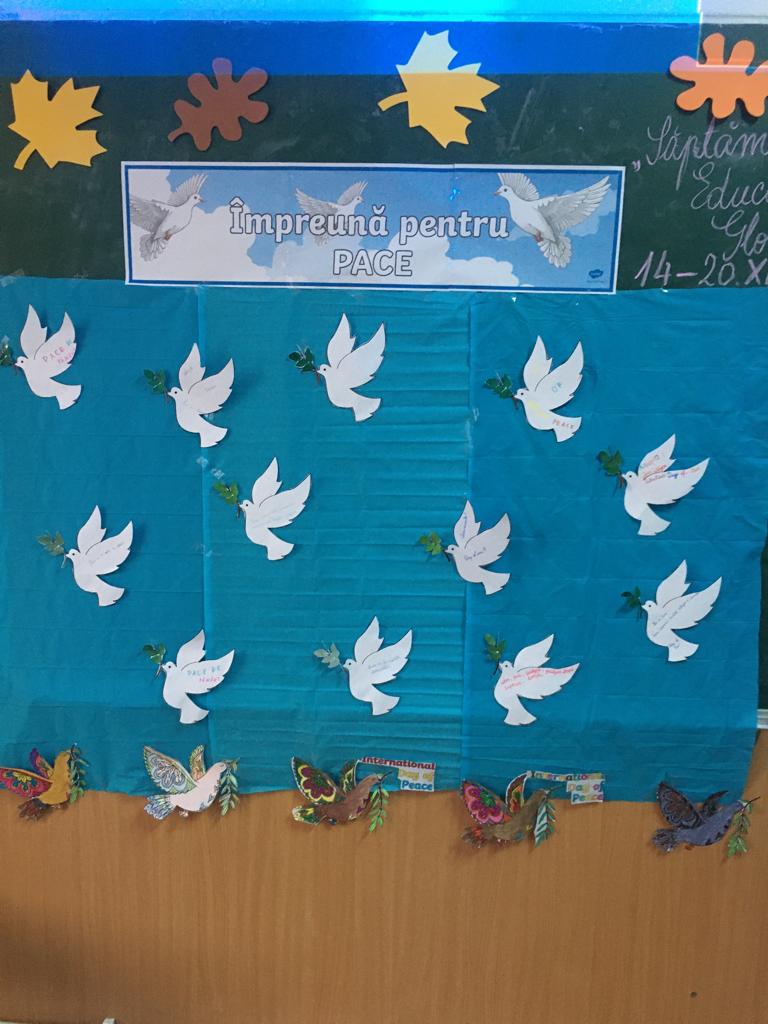 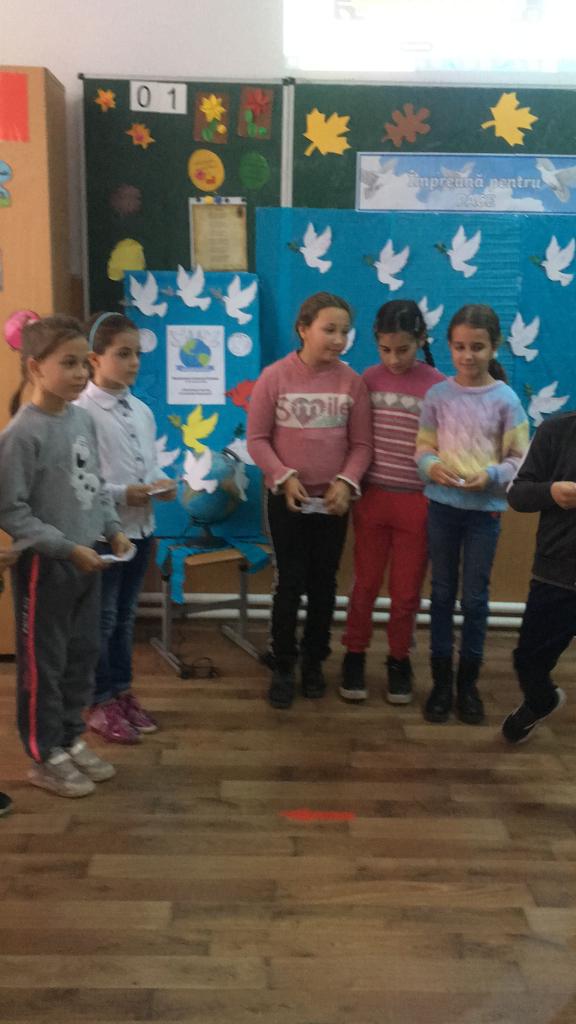 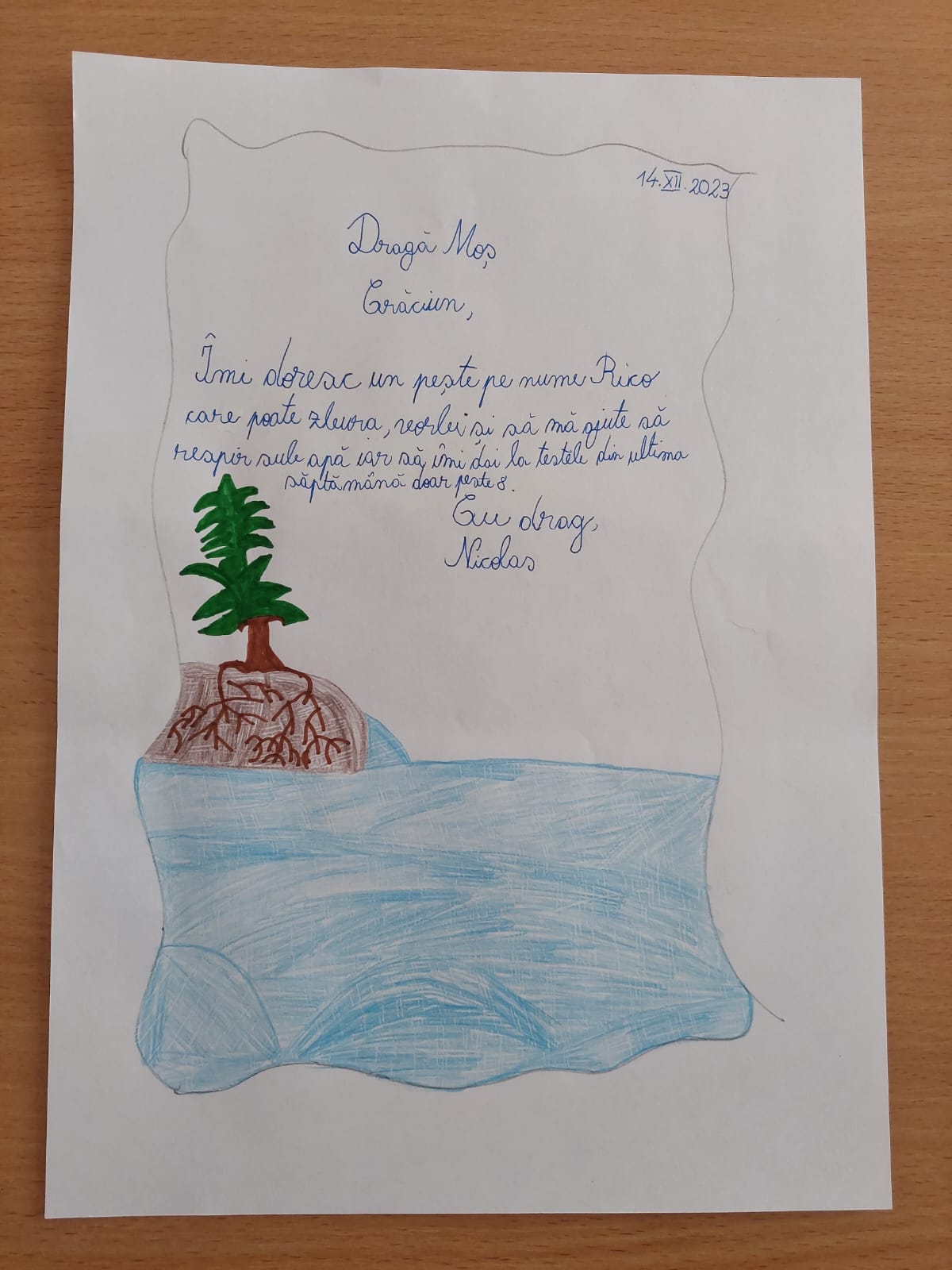 SECRET SANTA- DECEMBRIE 2023
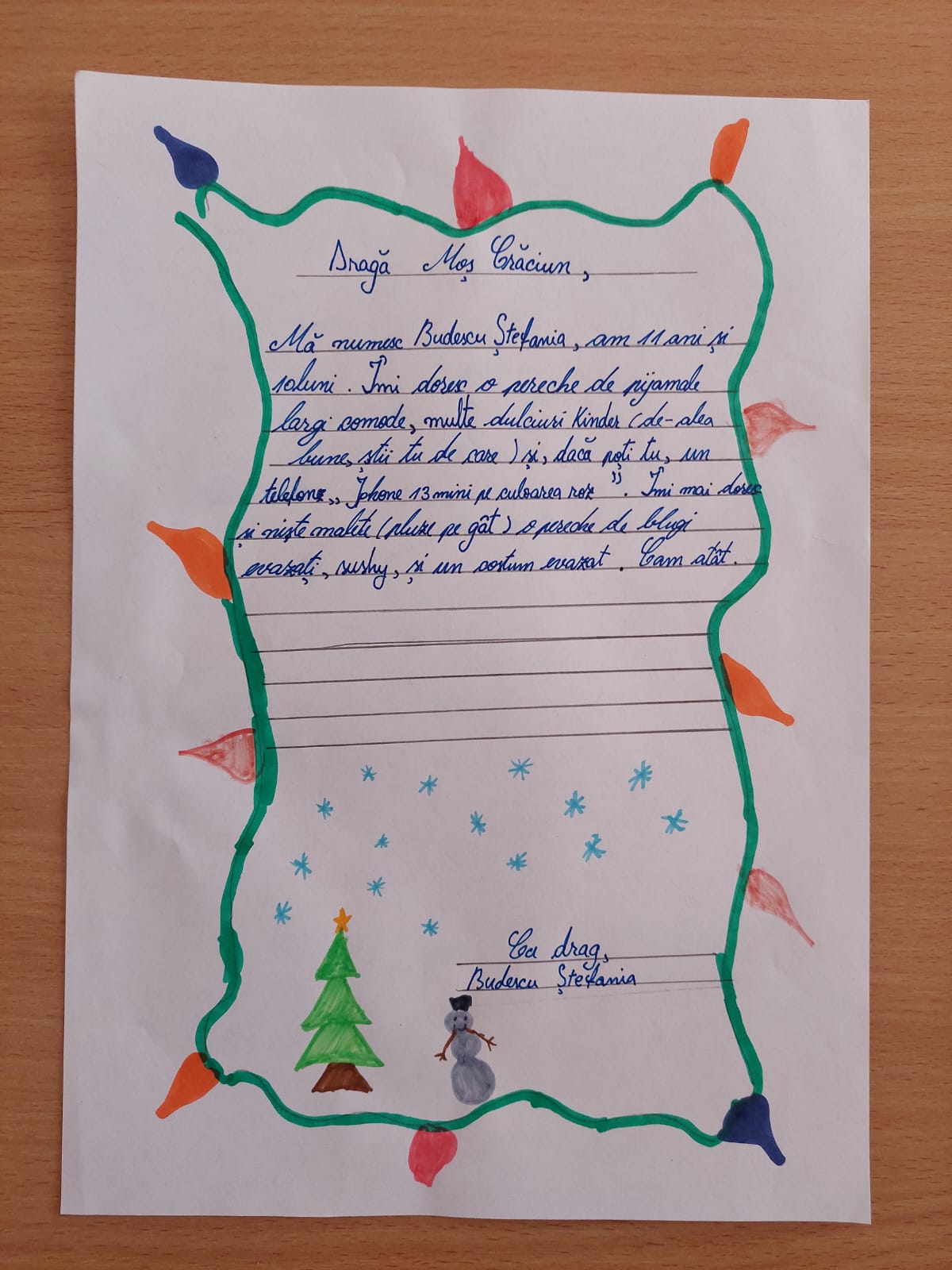 EXCURSIE LA BUCUREȘTI- DECEMBRIE 2023- COLINDE, COLINDE!!!
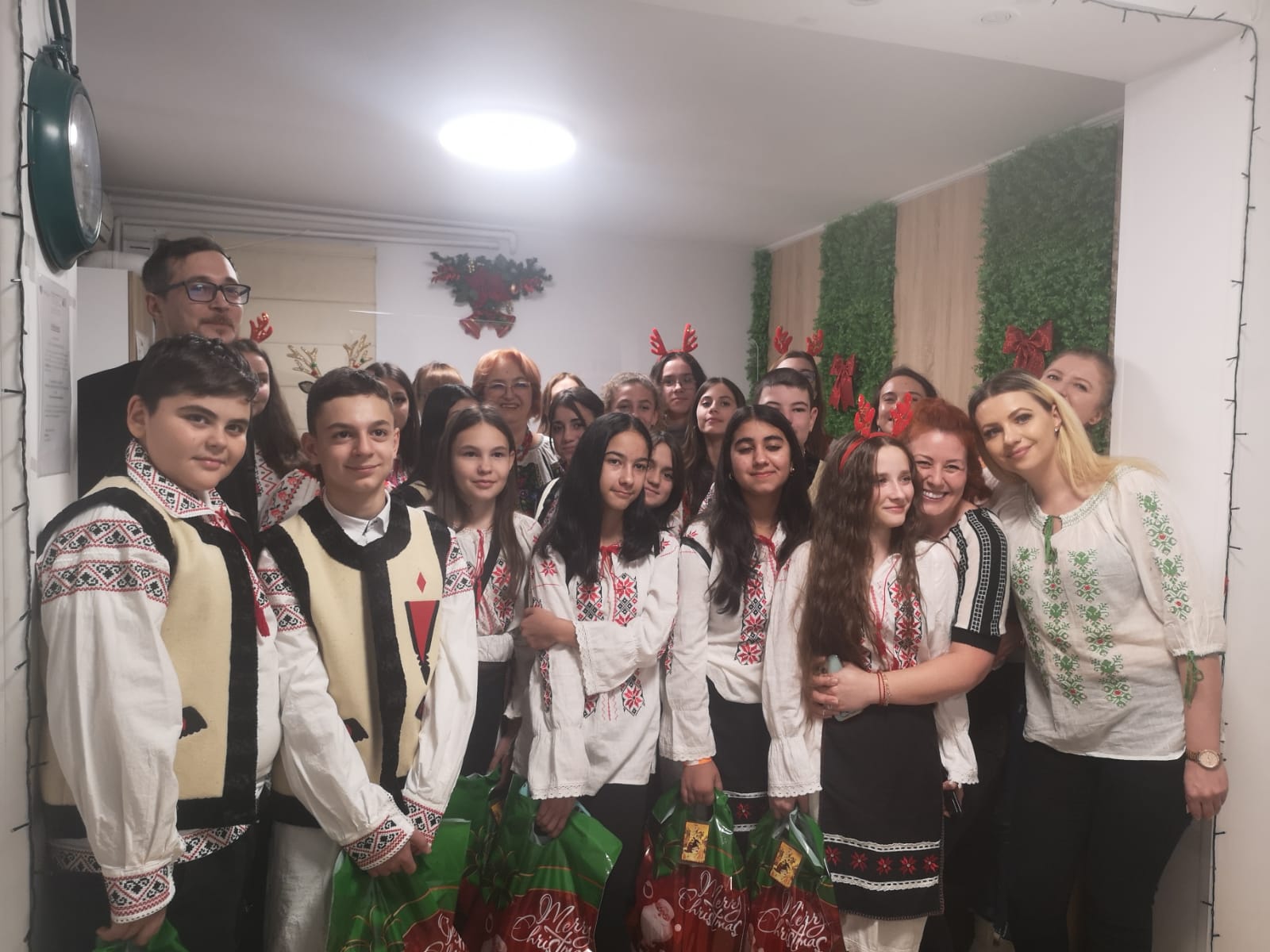 EXCURSIE LA BUCUREȘTI- DECEMBRIE 2023- COLINDE, COLINDE!!!
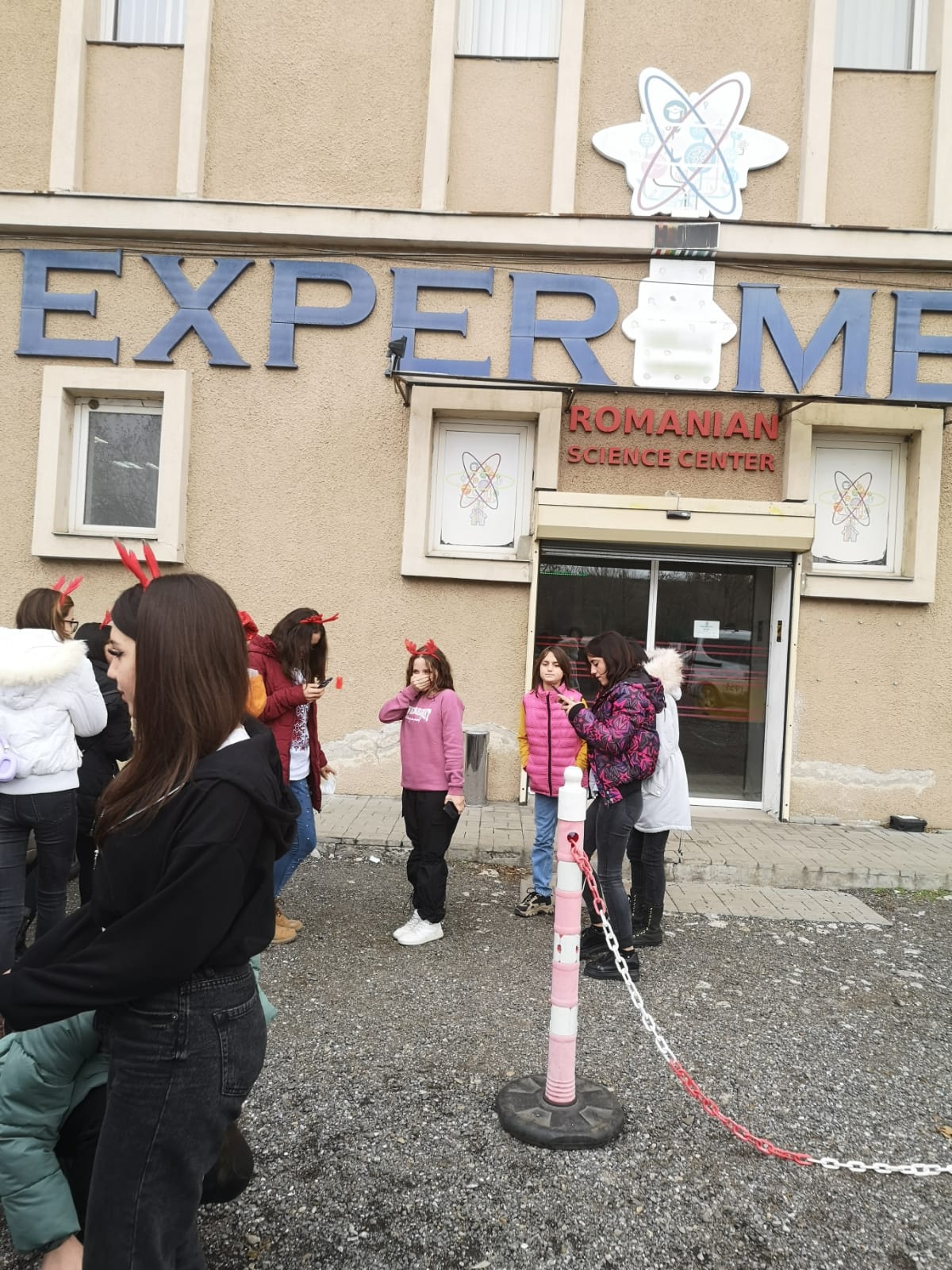 EXCURSIE LA BUCUREȘTI- DECEMBRIE 2023- COLINDE, COLINDE!!!
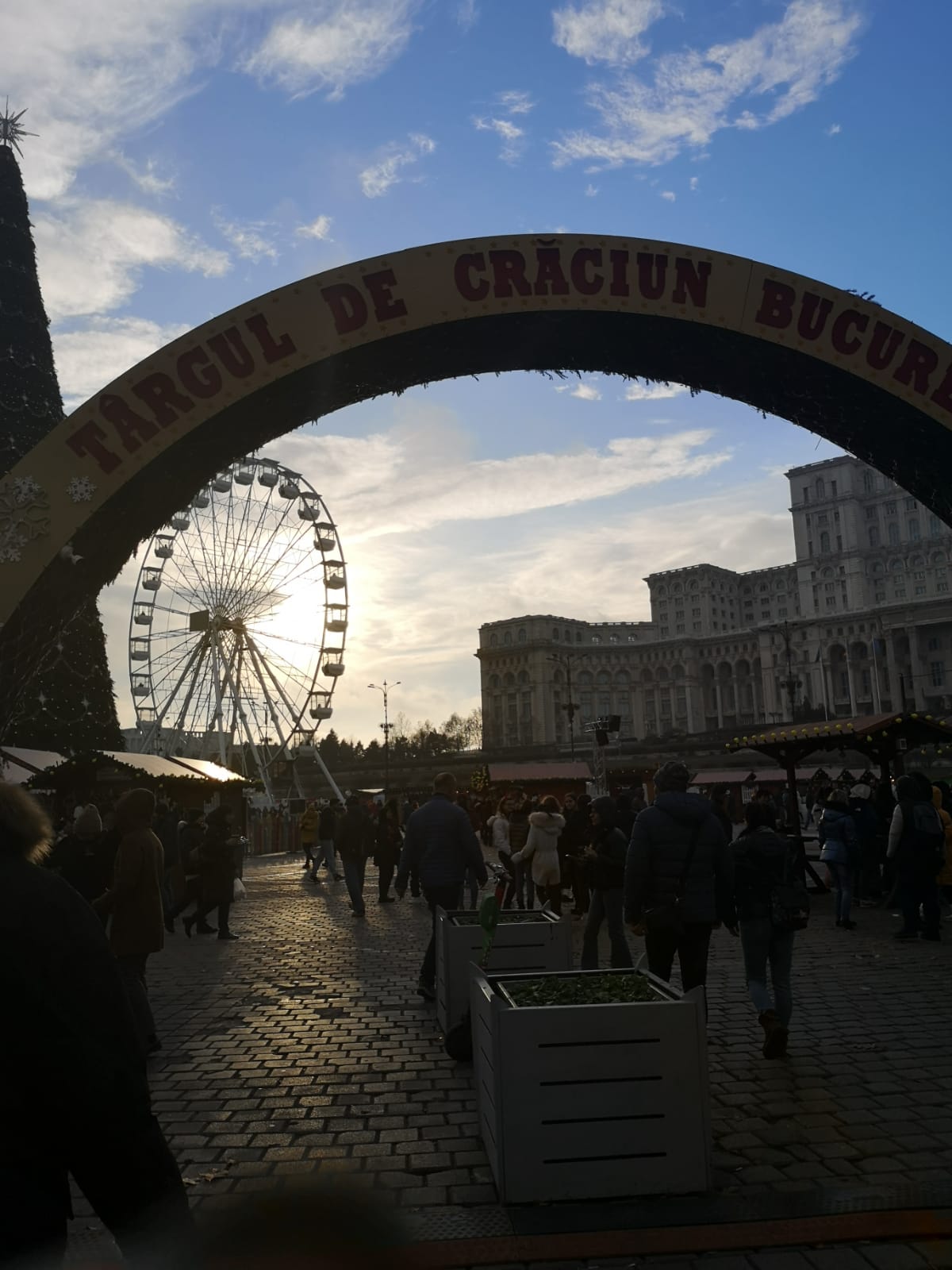 Mihai Eminescu- Poetul nostru național, clasele V-VIII- ianuarie 2024
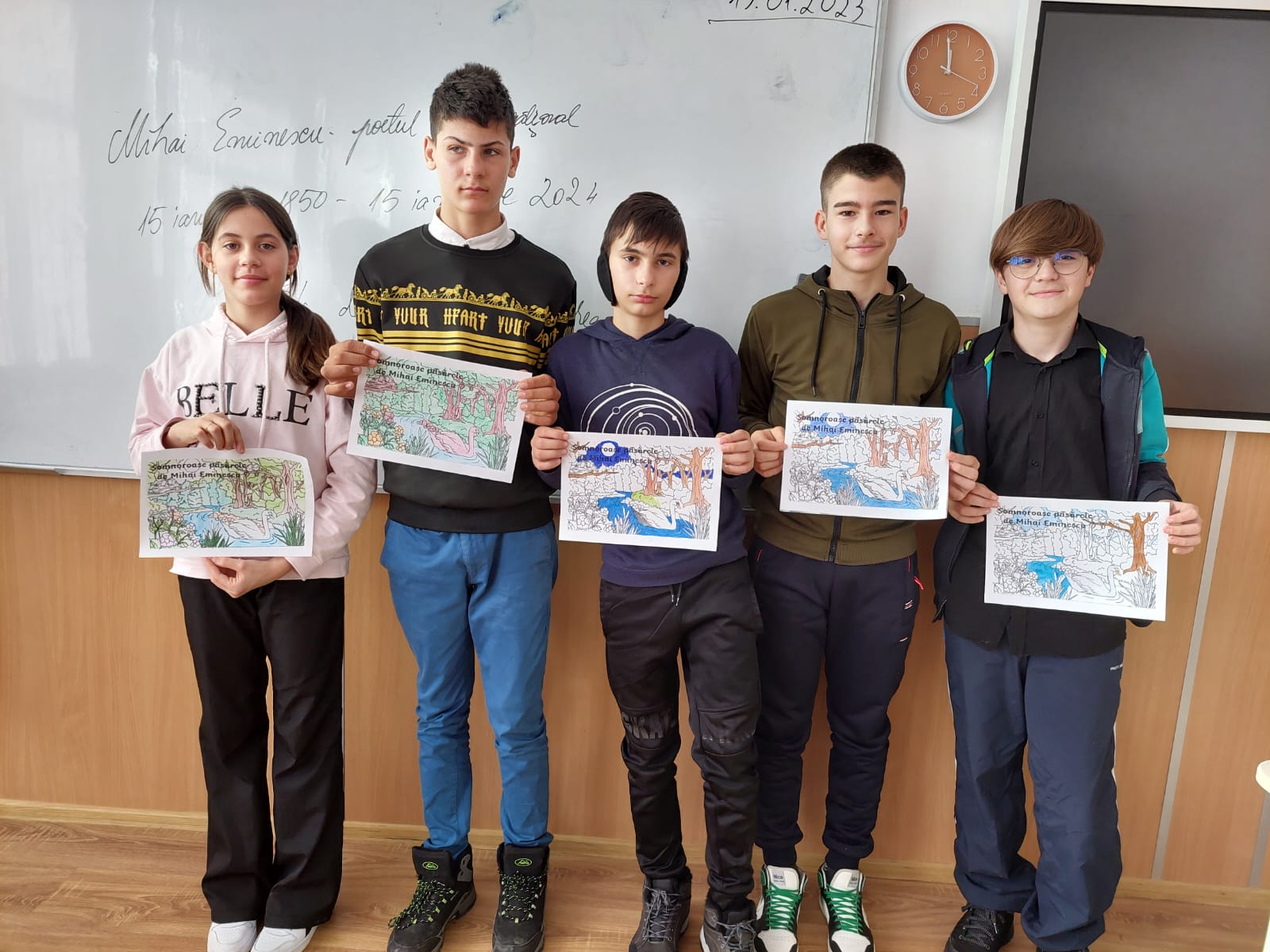 Mihai Eminescu- Poetul nostru național, clasele V-VIII- ianuarie 2024
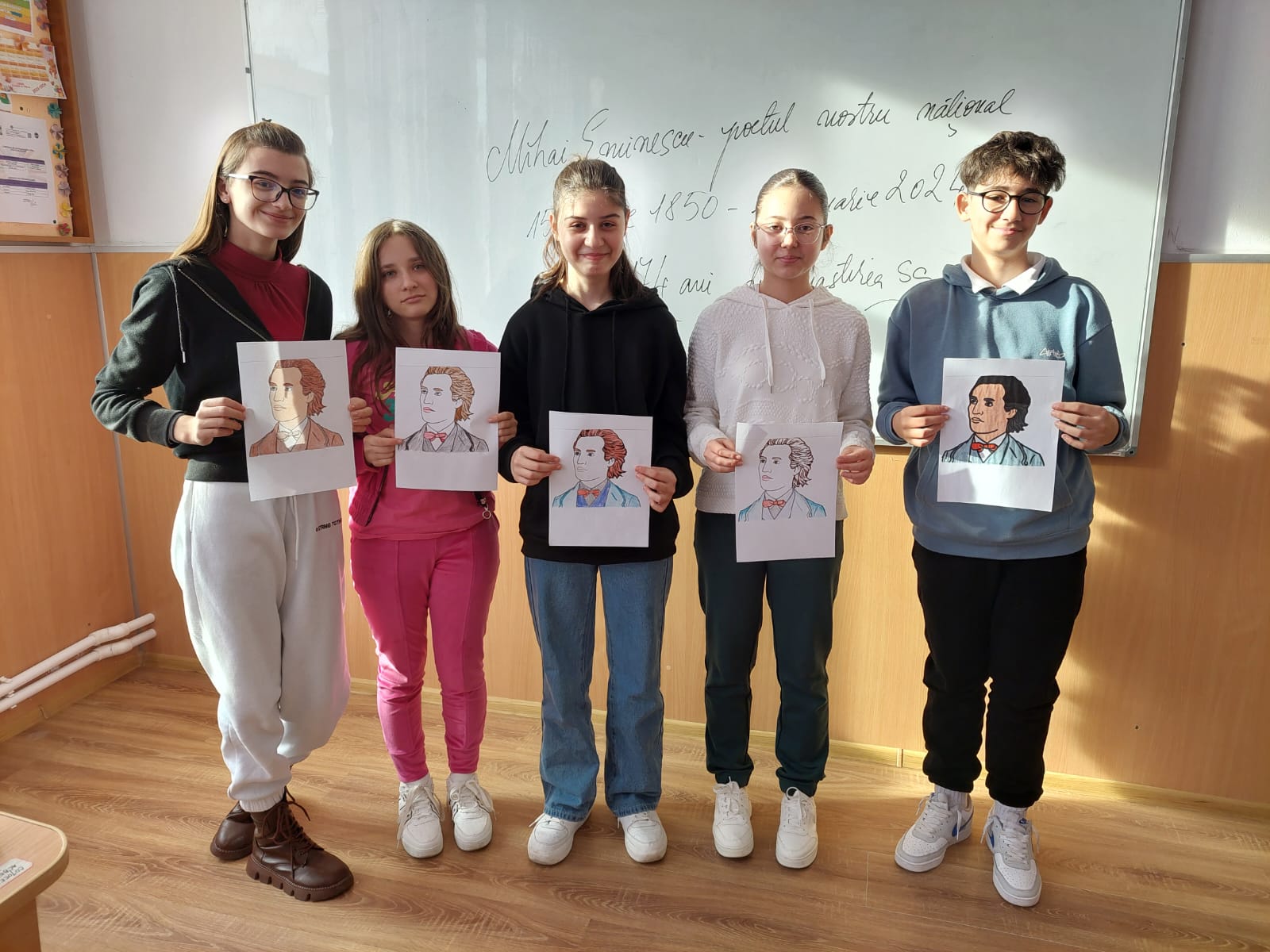 Mihai Eminescu- Poetul nostru național, clasele V-VIII- ianuarie 2024
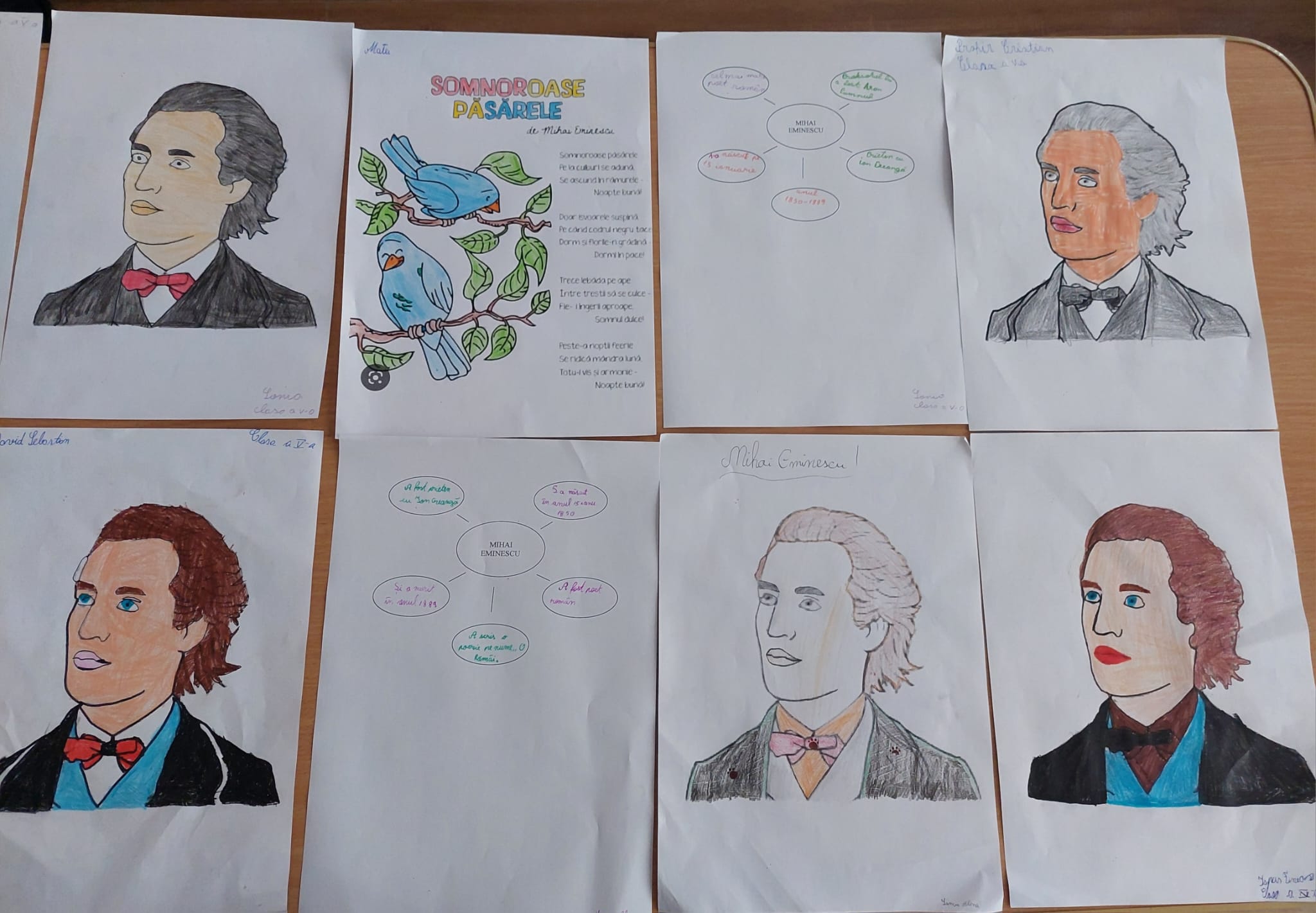 Mihai Eminescu- Poetul nostru național, clasele V-VIII- ianuarie 2024
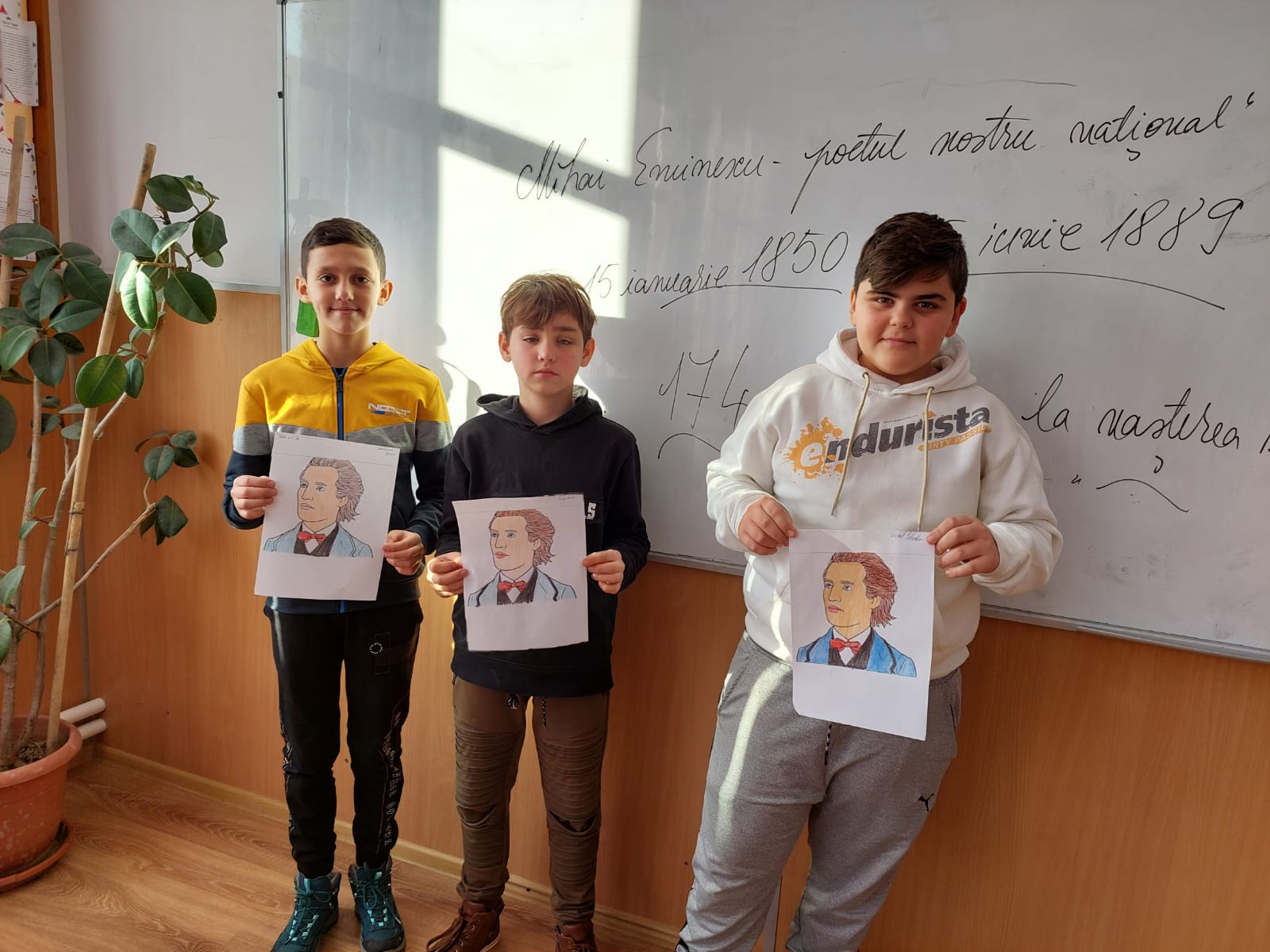 Mihai Eminescu- Poetul nostru național, clasele V-VIII- ianuarie 2024
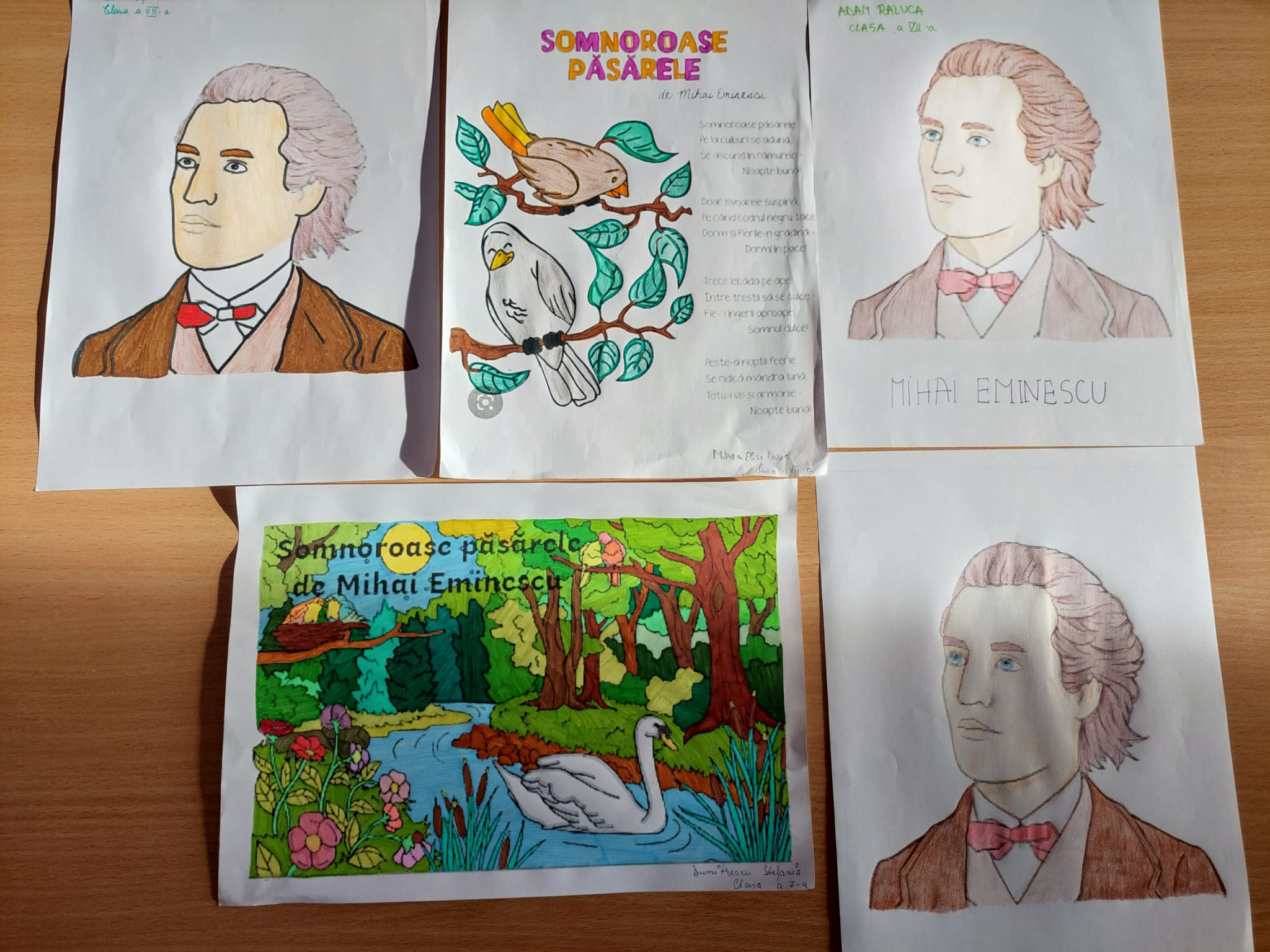 Mihai Eminescu- Poetul nostru național, clasele V-VIII- ianuarie 2024
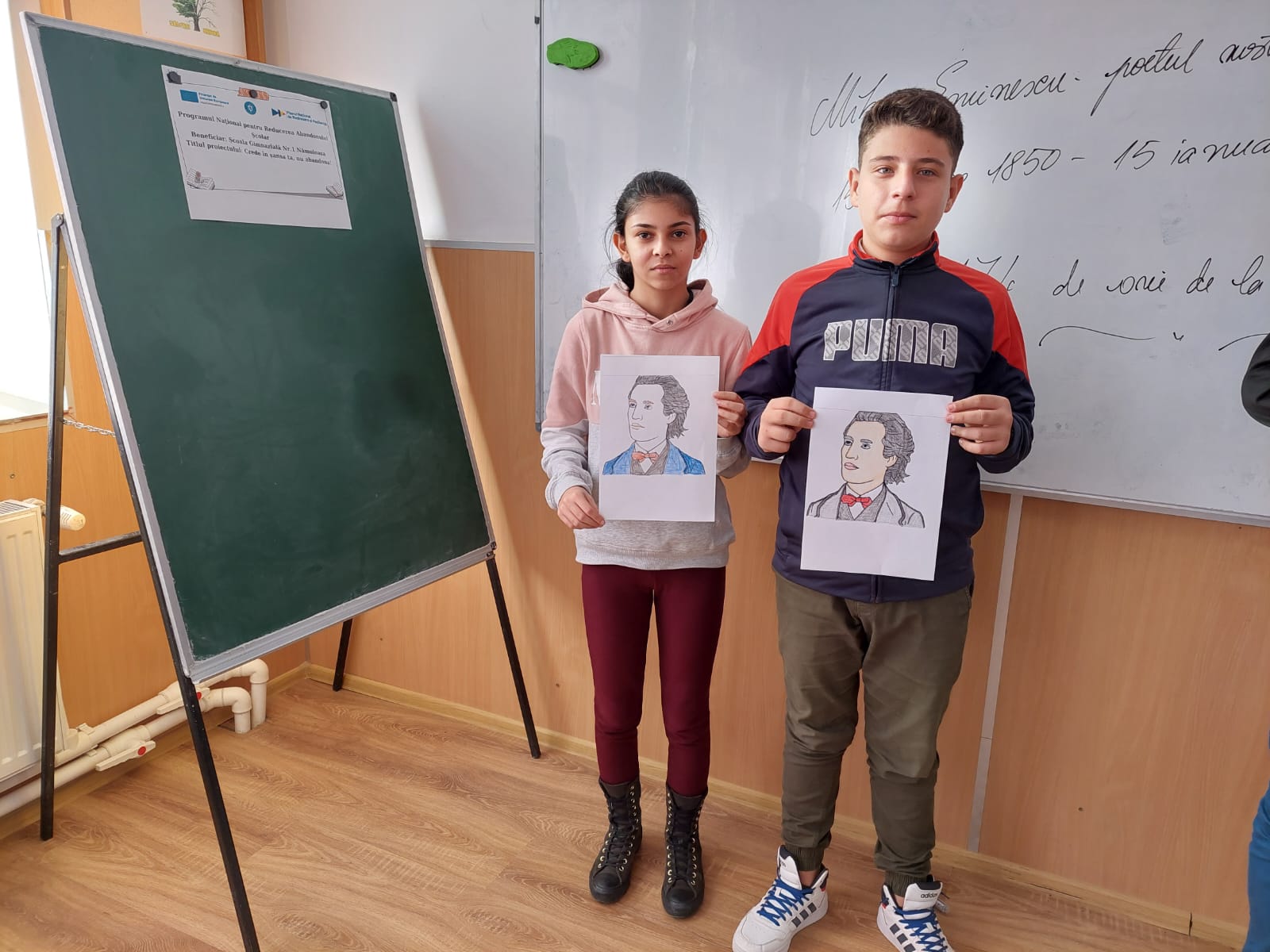 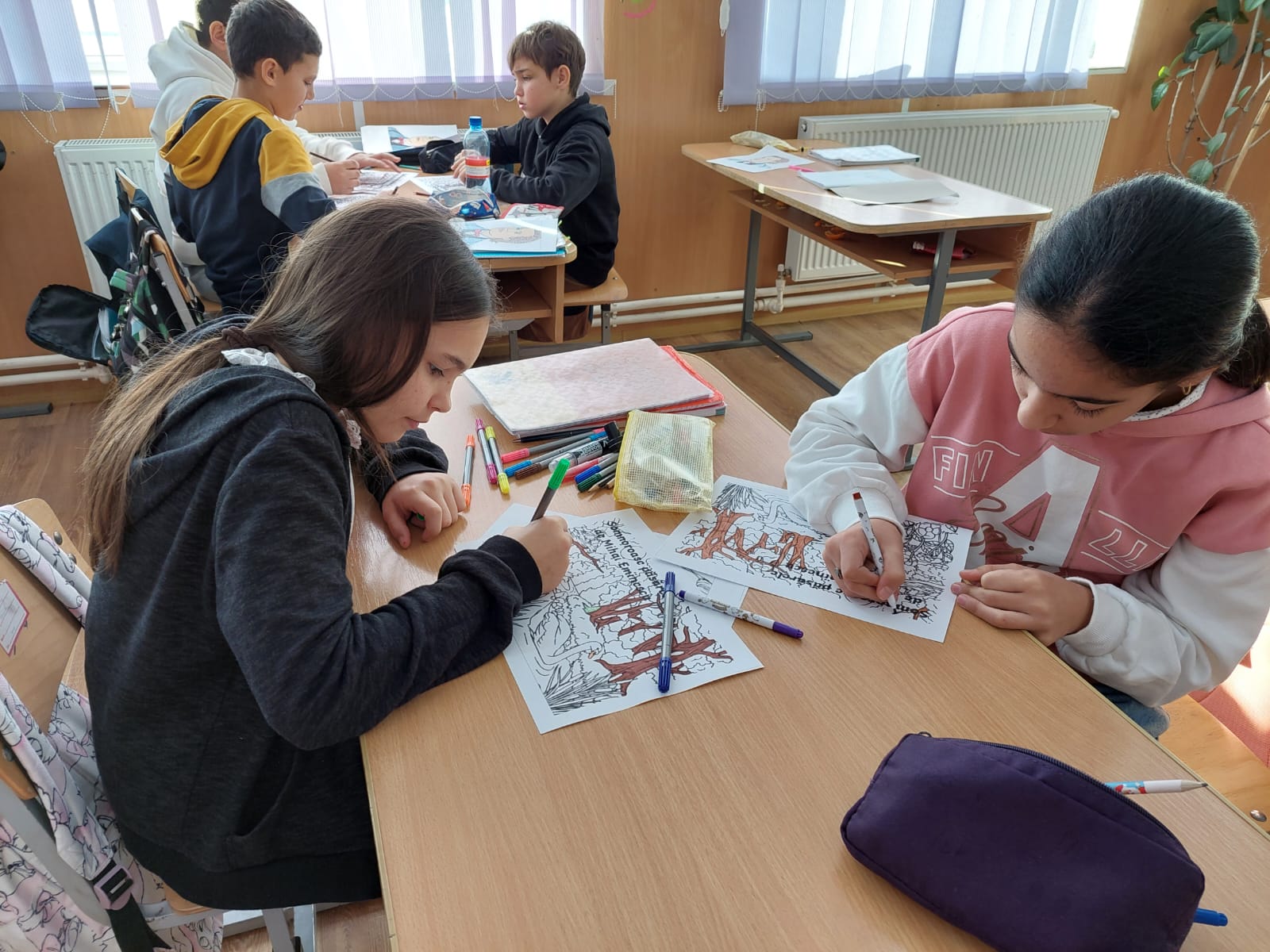 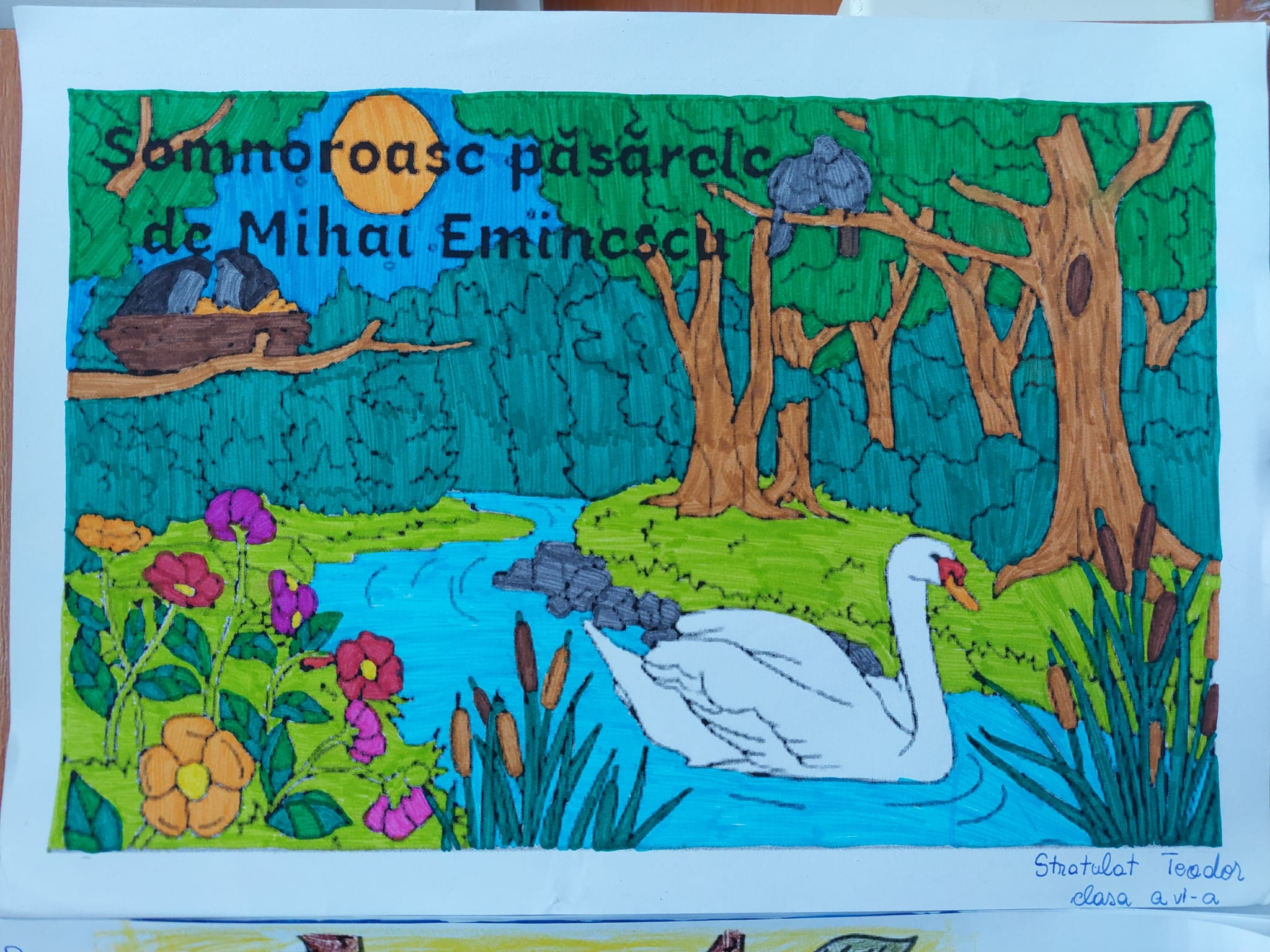 Întocmit,consilier educativ, 
prof. RUSU MIHAELA